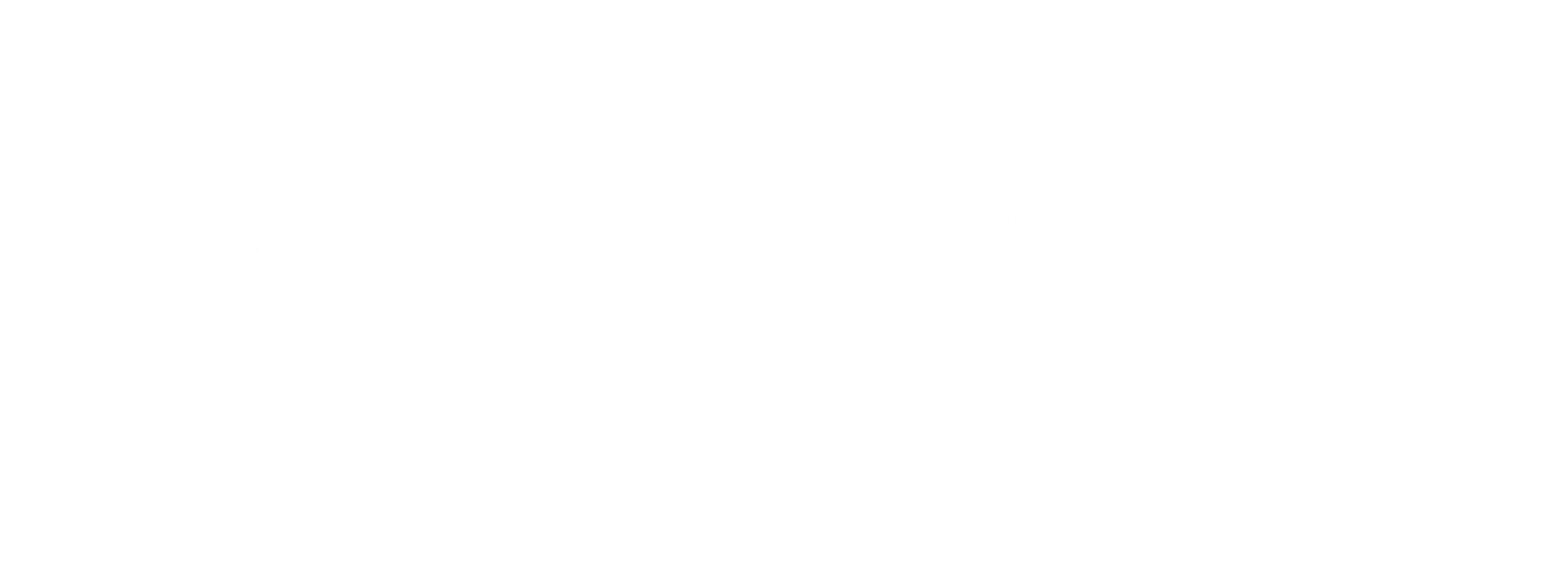 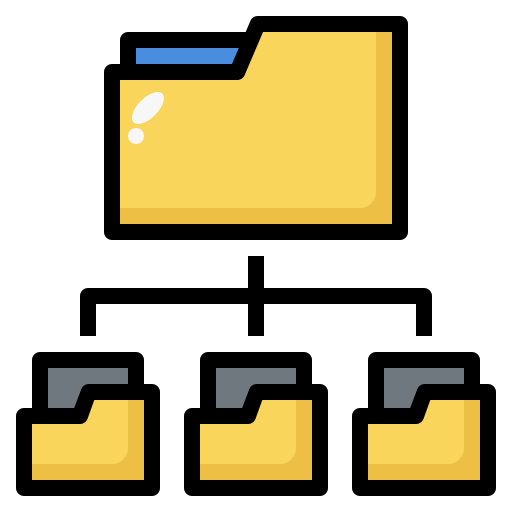 LA GESTION DES DOSSIERS
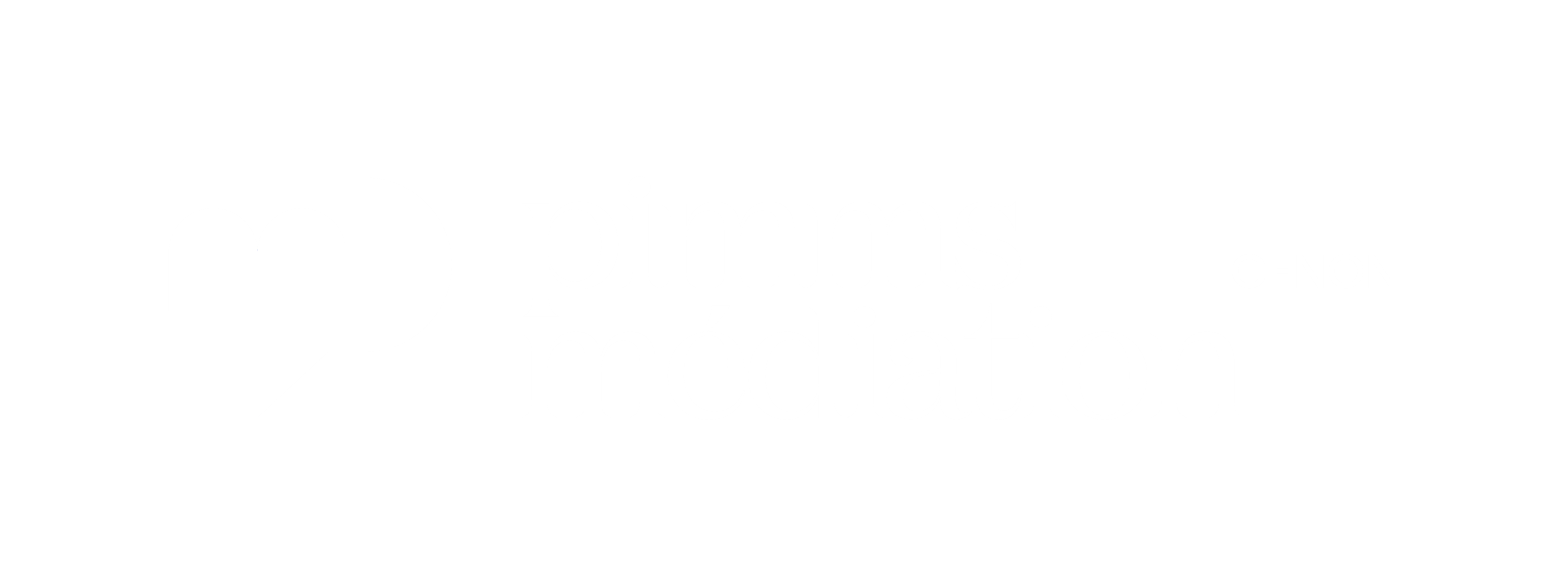 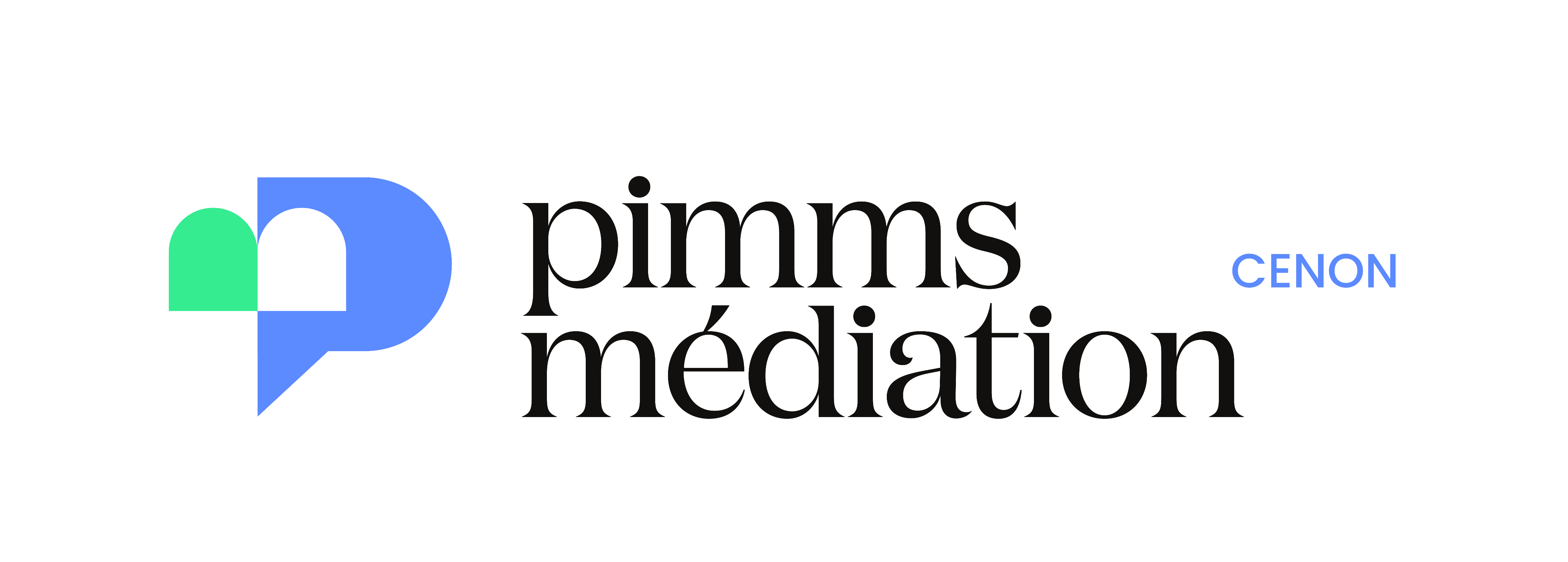 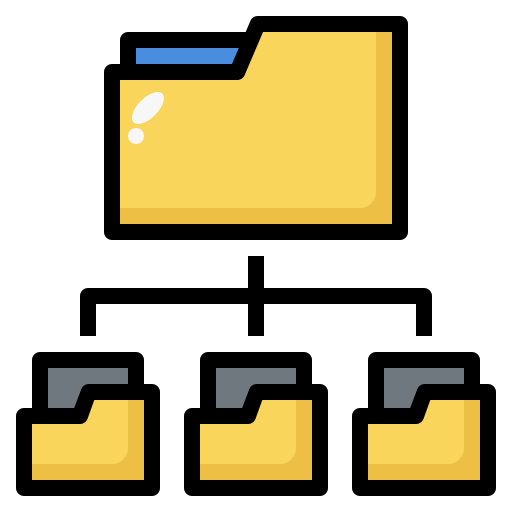 LA GESTION DES DOSSIERS
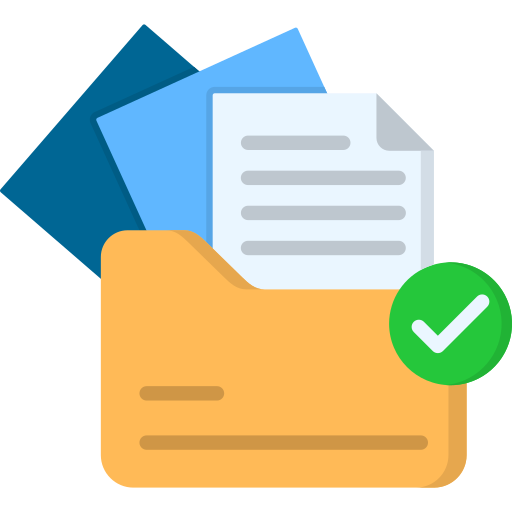 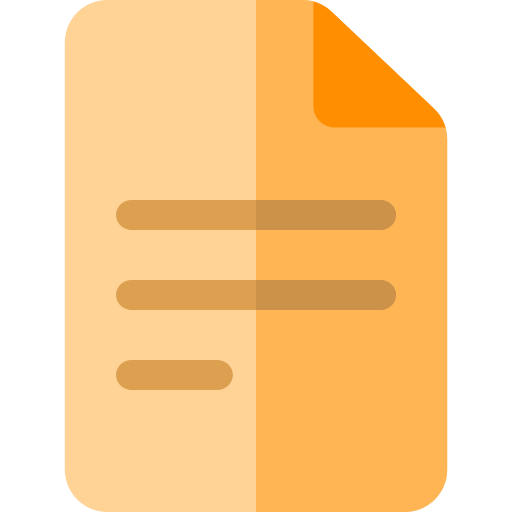 UN FICHIER :
C’est UN seul document 
(texte, images, vidéos,etc.)
UN DOSSIER :
C’est un regroupement  de fichiers dans un même endroit
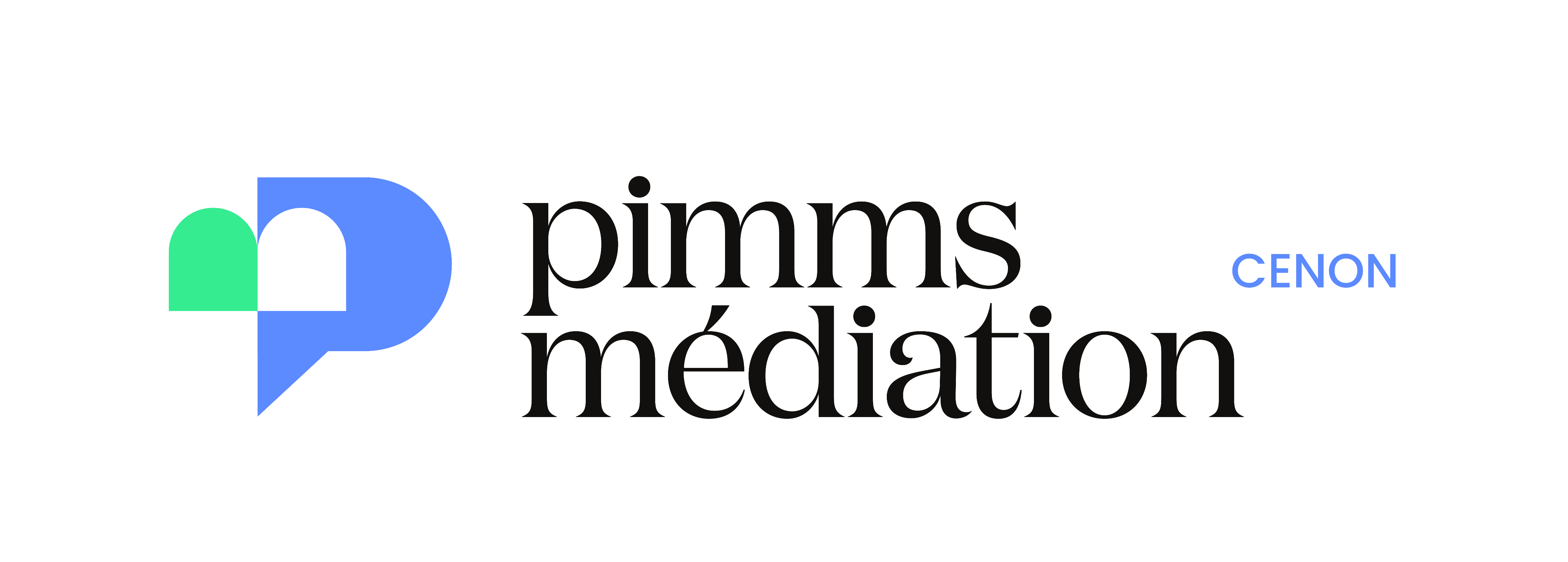 FICHIERS / DOSSIERS
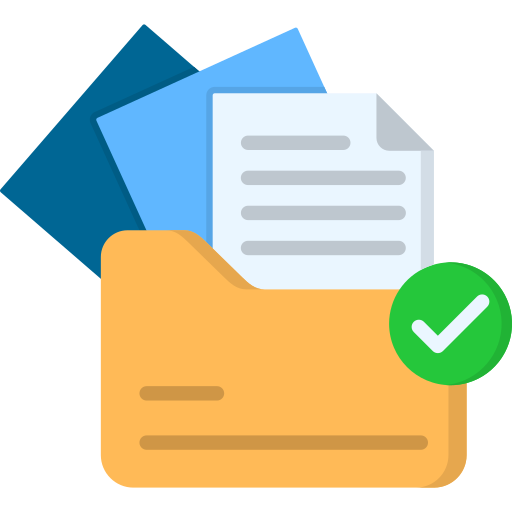 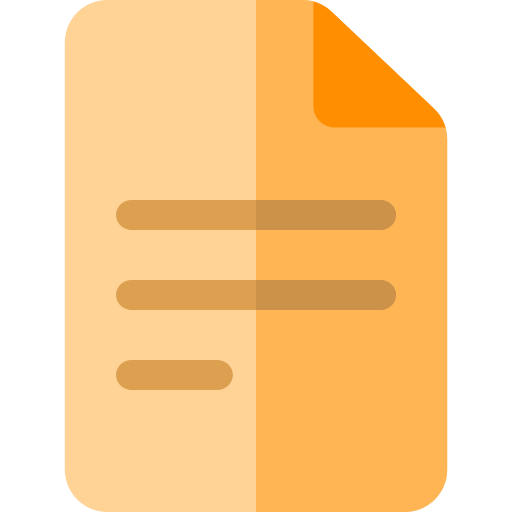 UN FICHIER :
C’est UN seul document 
(texte, images, vidéos, etc.)
UN DOSSIER :
C’est un regroupement  de fichiers dans un même endroit
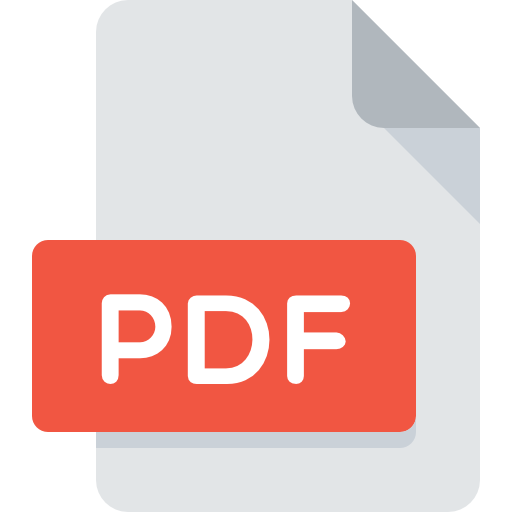 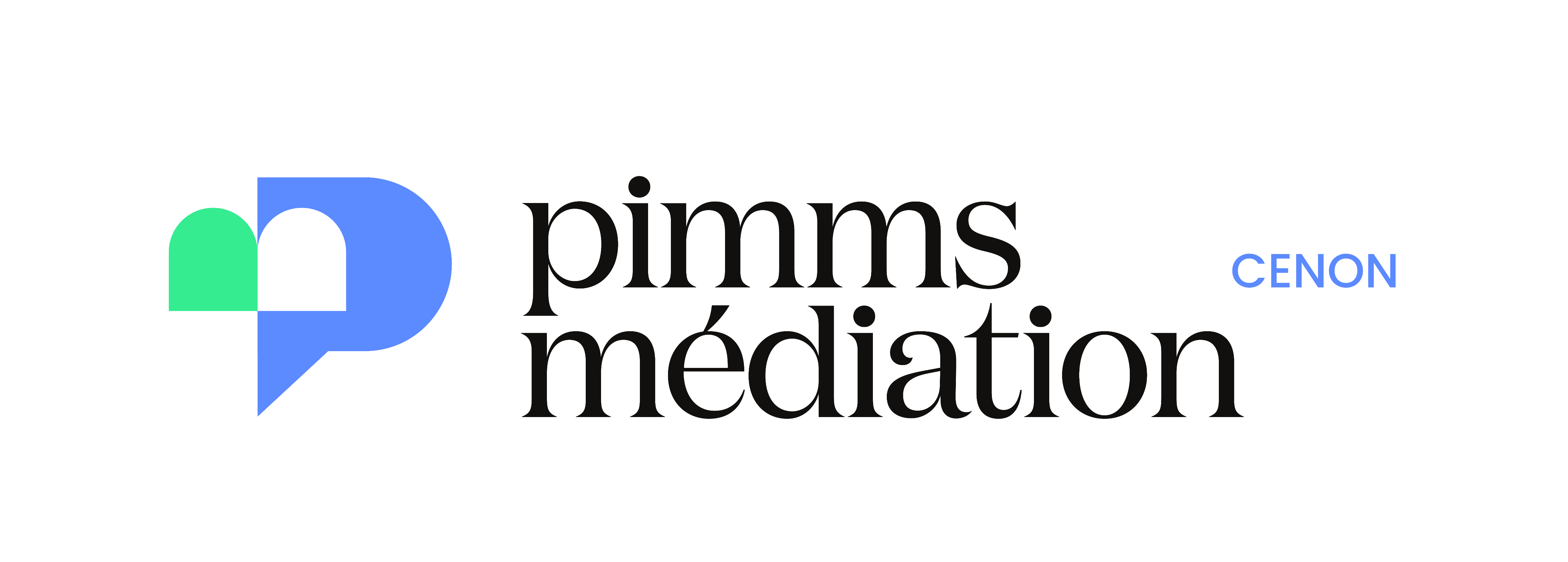 TYPES DE FICHIERS
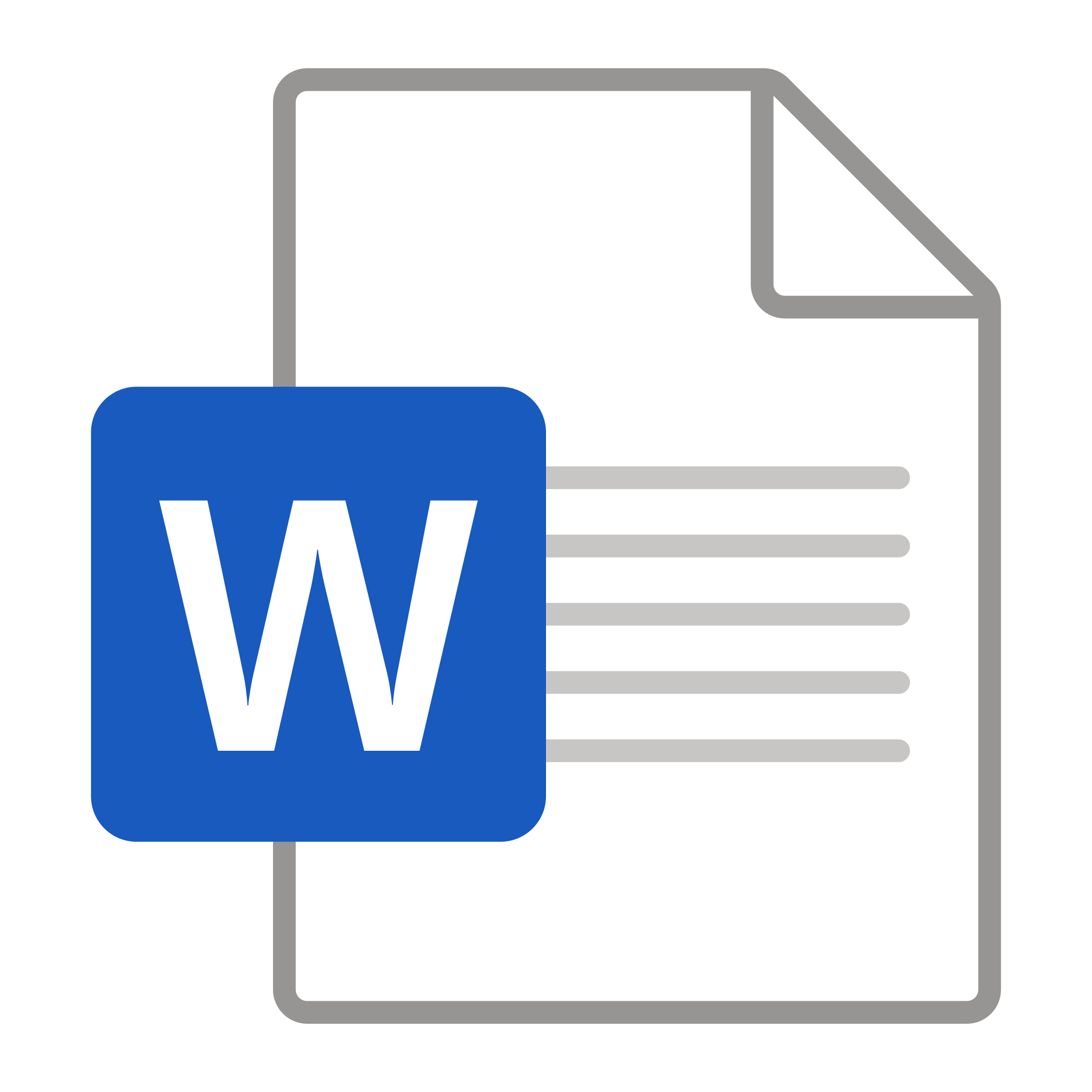 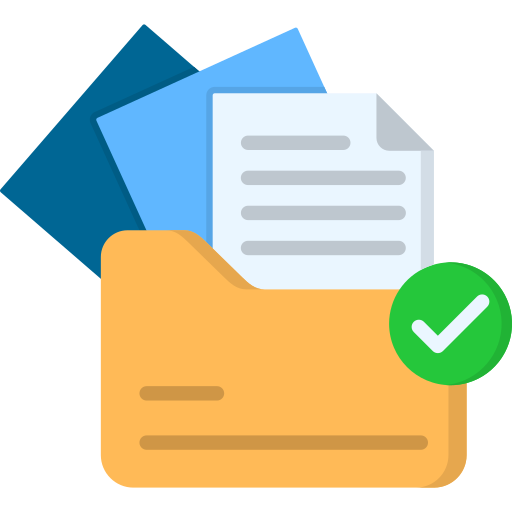 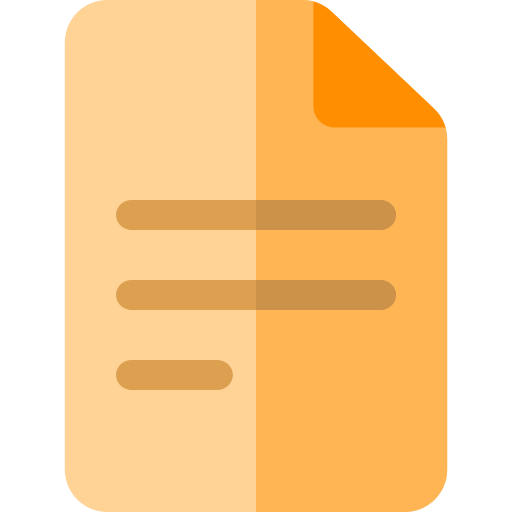 LE FICHIER TEXTE

Les fichiers textes sont ouvrable avec Word, Open Office ou le bloc note
UN FICHIER :
C’est UN seul document 
(Texte ; image ; video etc…)
UN DOSSIER :
C’est un regroupement  de fichiers dans un même endroit
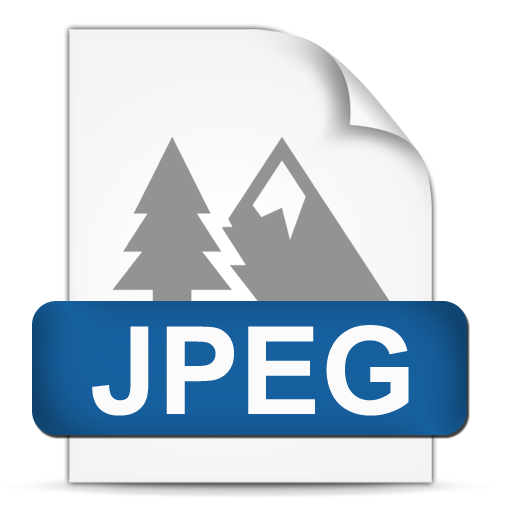 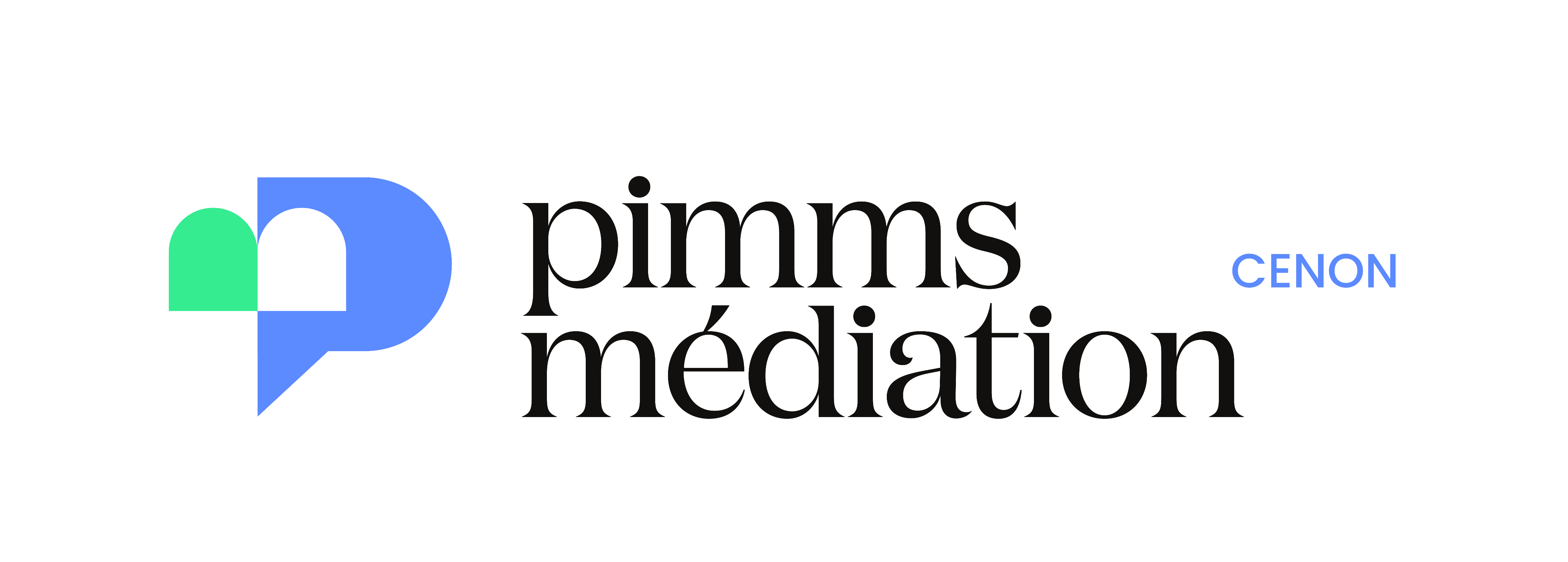 TYPES DE FICHIERS
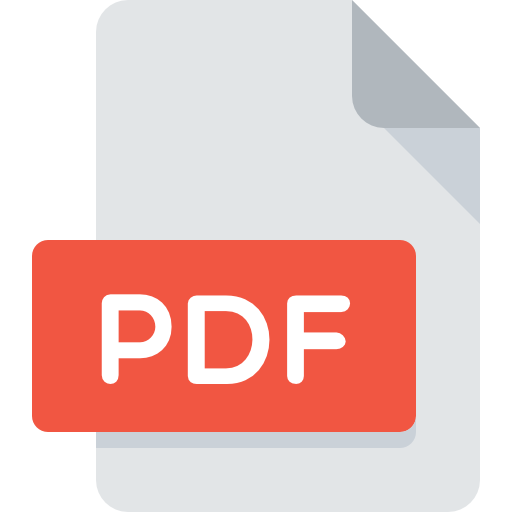 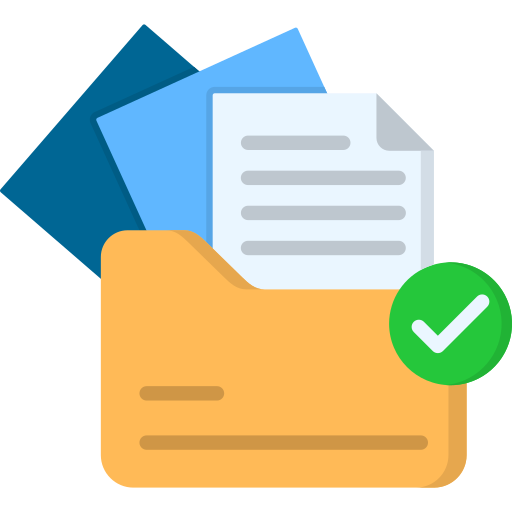 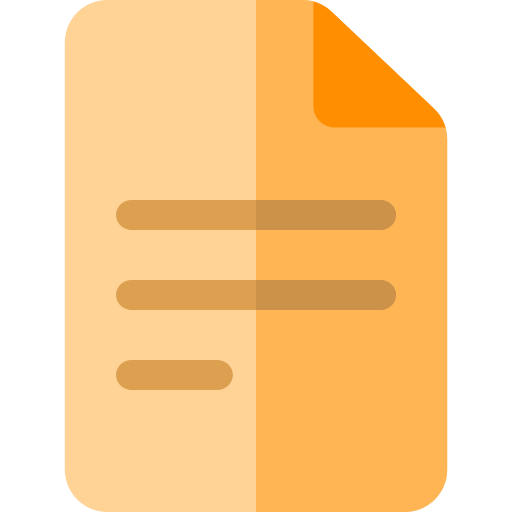 LE FICHIER PDF

Les fichiers PDF sont ouvrables par internet, et des applications tiers
(ils ne sont pas modifiables)
UN FICHIER :
C’est UN seul document 
(Texte ; image ; video etc…)
UN DOSSIER :
C’est un regroupement  de fichiers dans un même endroit
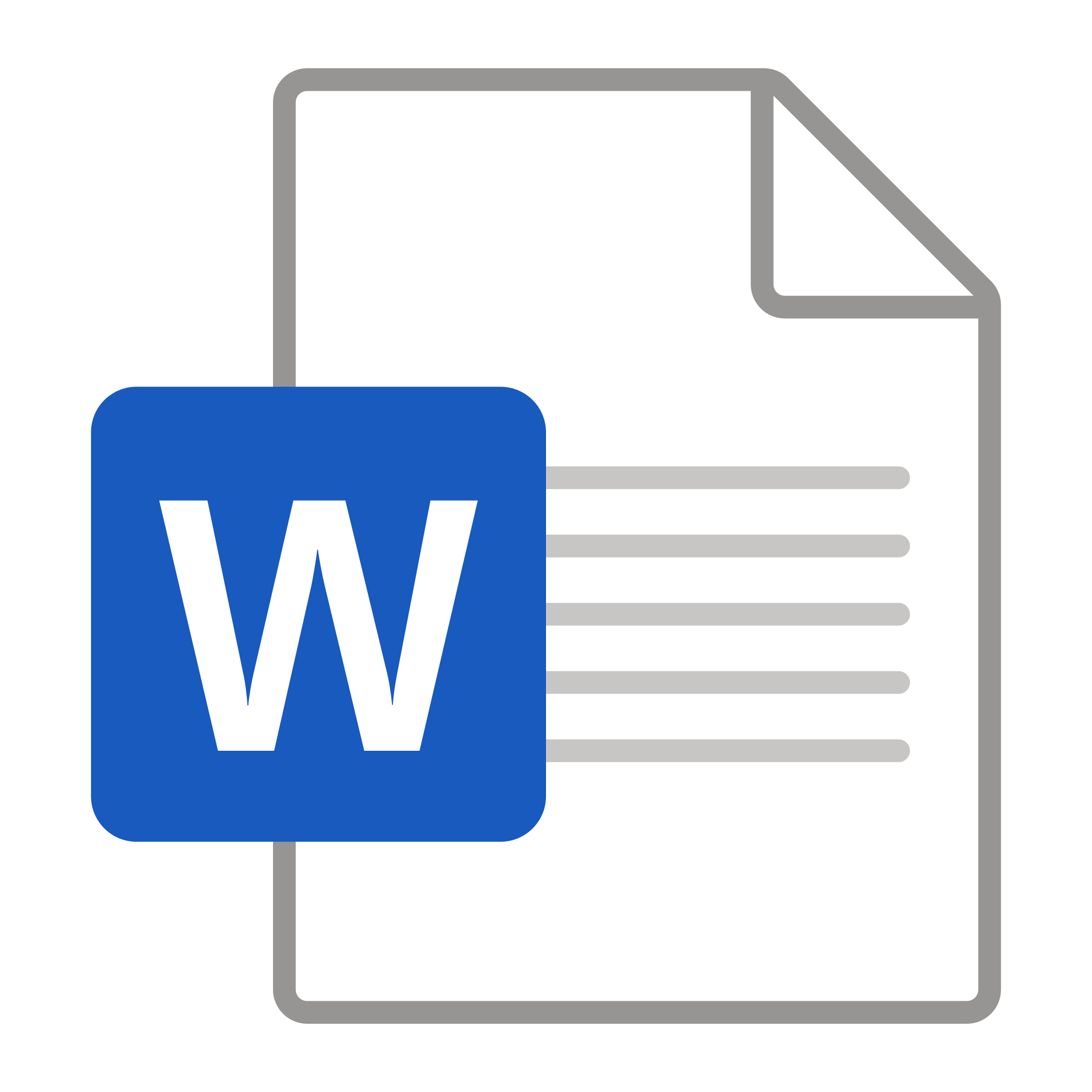 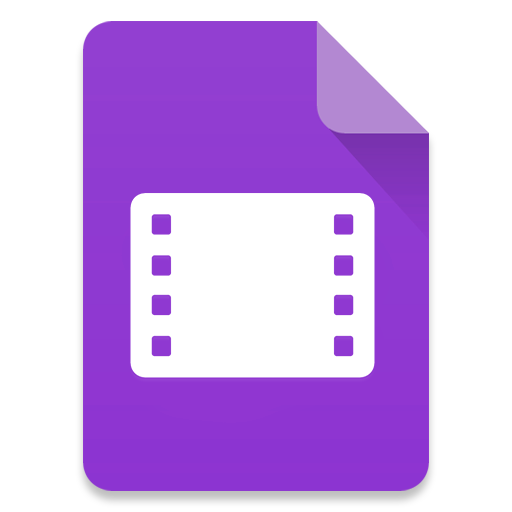 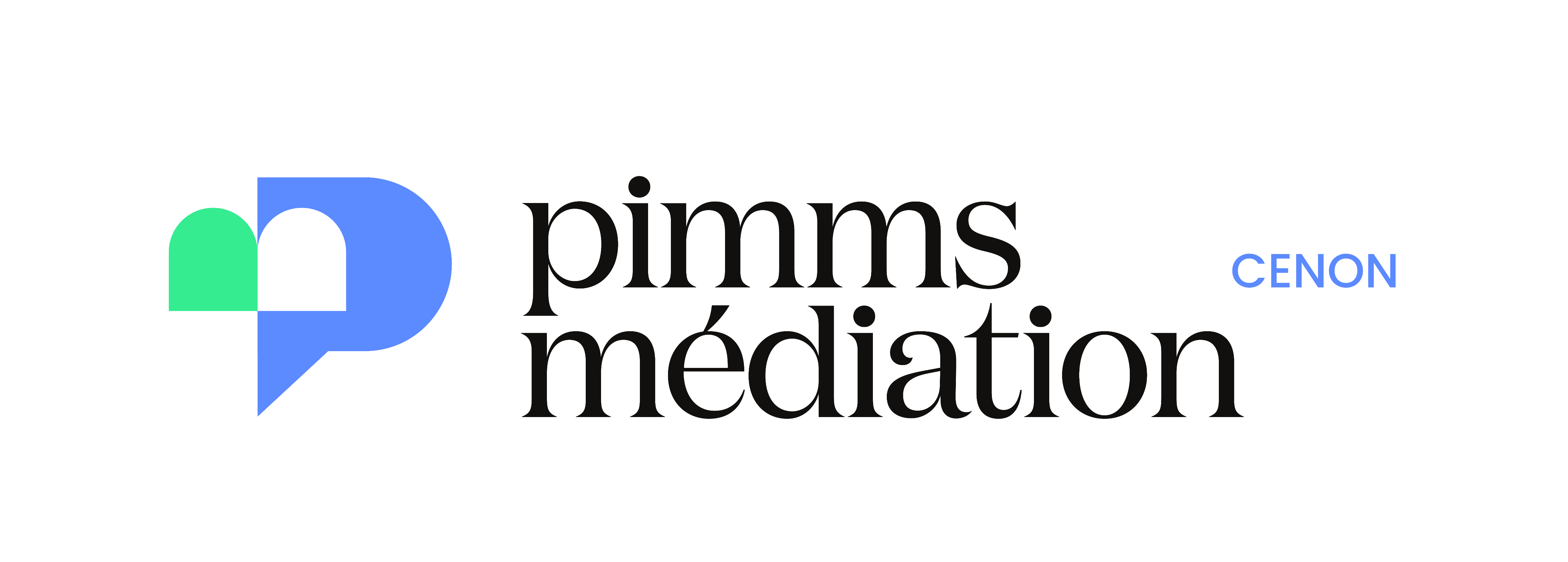 TYPES DE FICHIERS
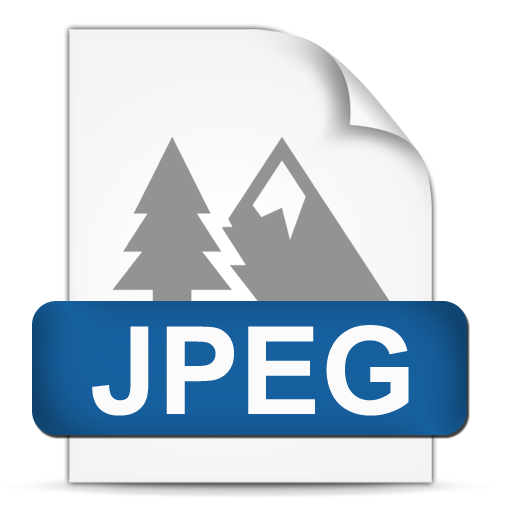 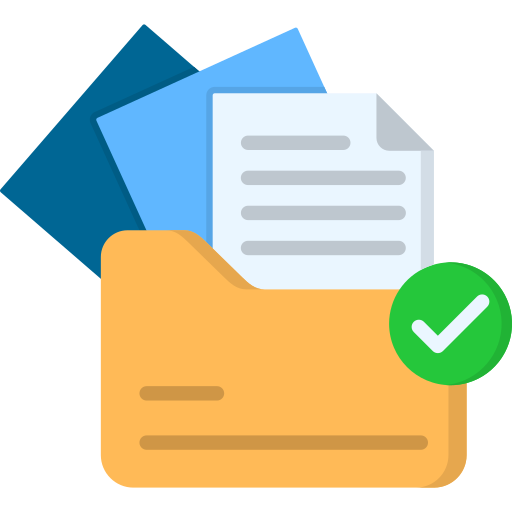 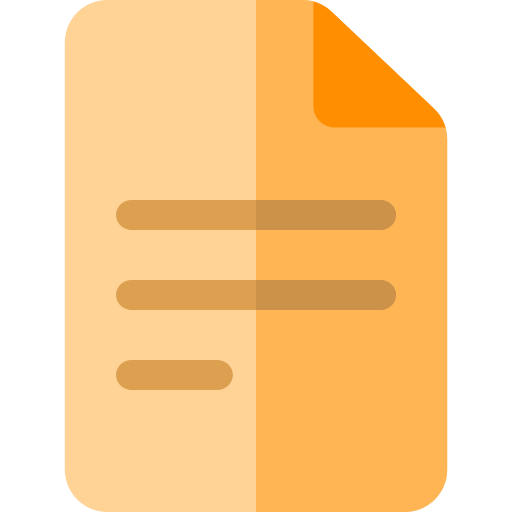 LE FICHIER PHOTO

Les fichiers photos sont sous plusieurs formes
(.JPEG et .PNG)
UN FICHIER :
C’est UN seul document 
(Texte ; image ; video etc…)
UN DOSSIER :
C’est un regroupement  de fichiers dans un même endroit
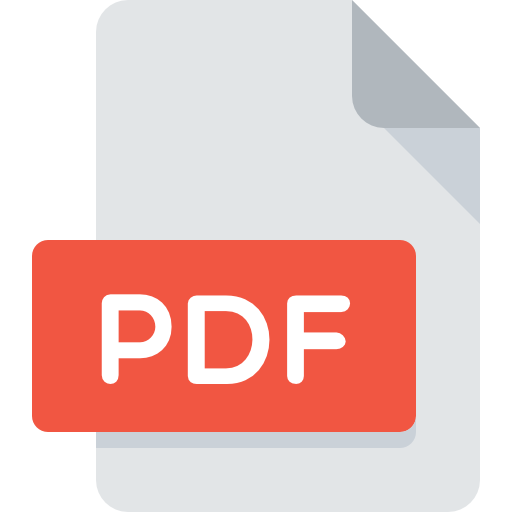 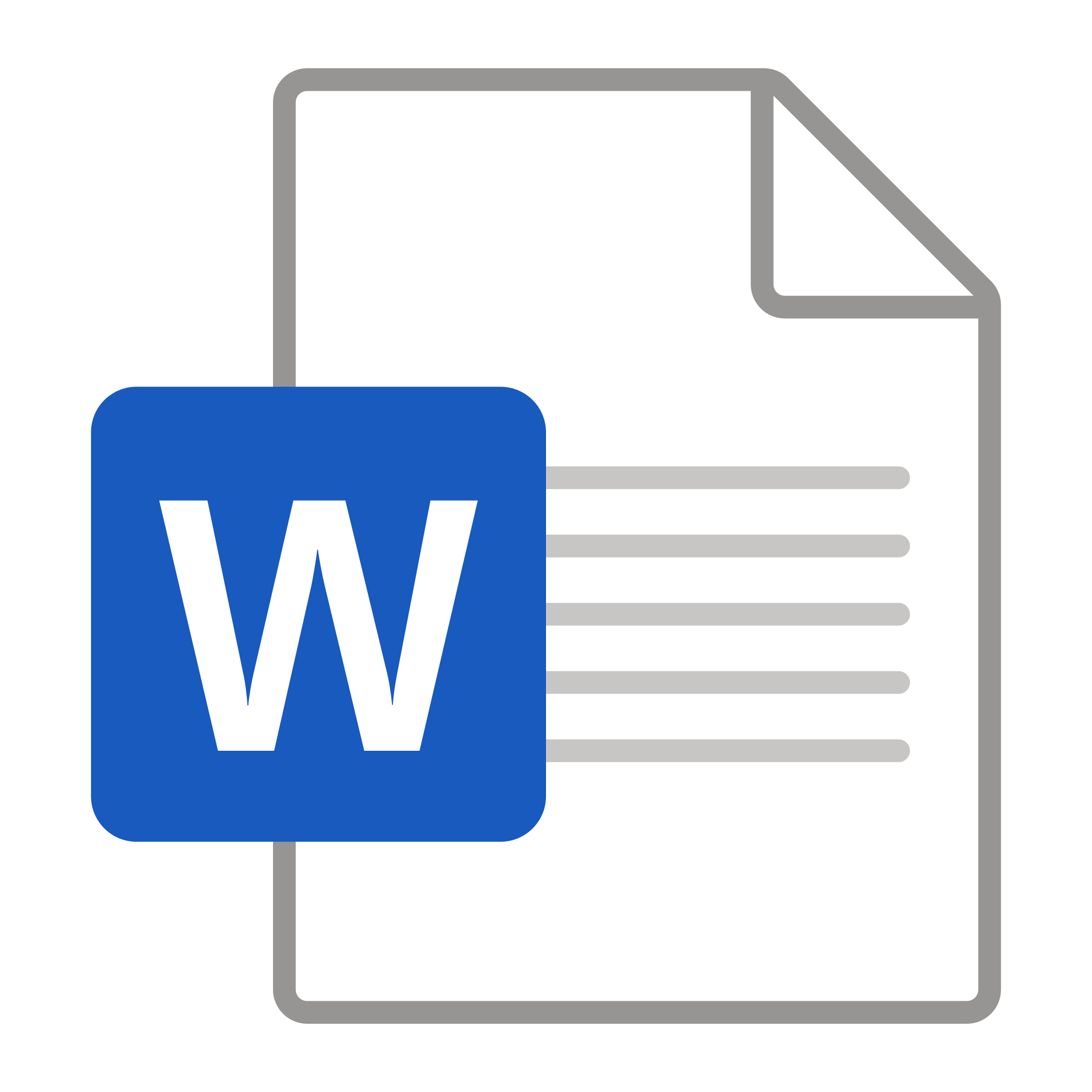 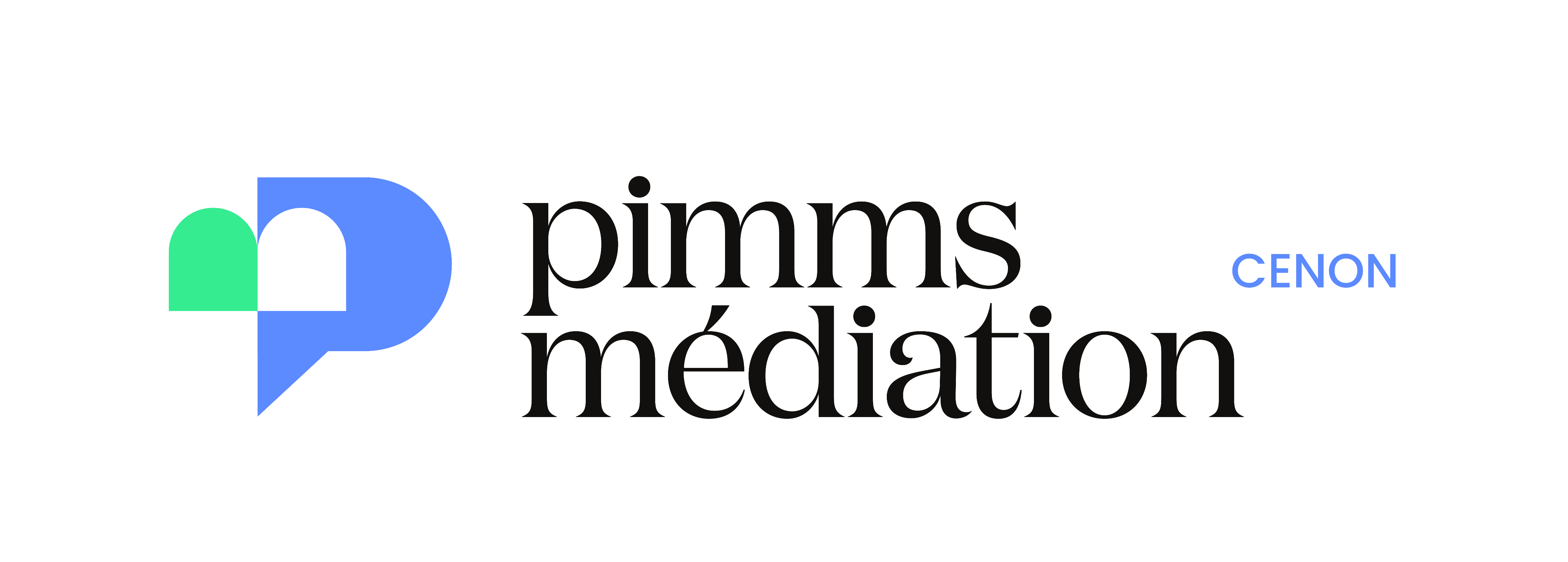 TYPES DE FICHIERS
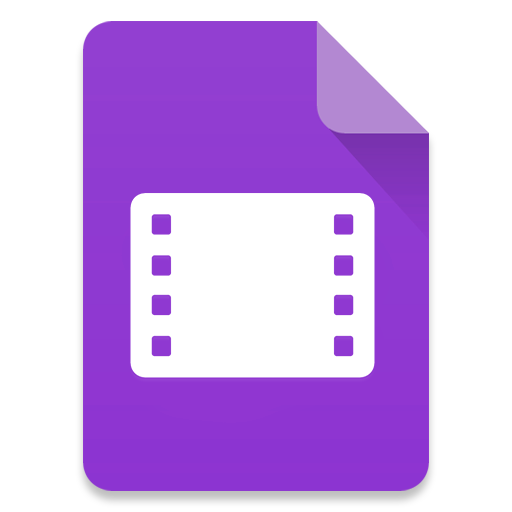 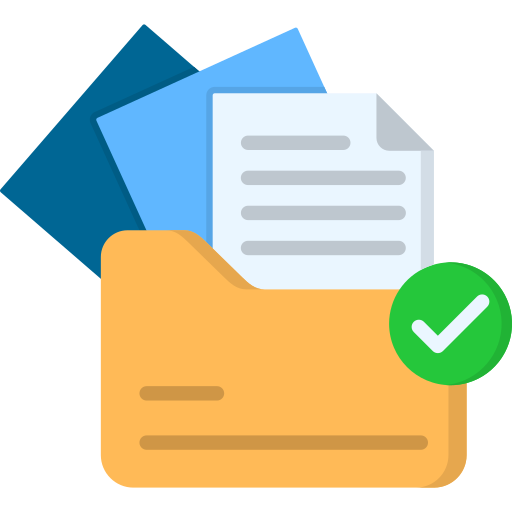 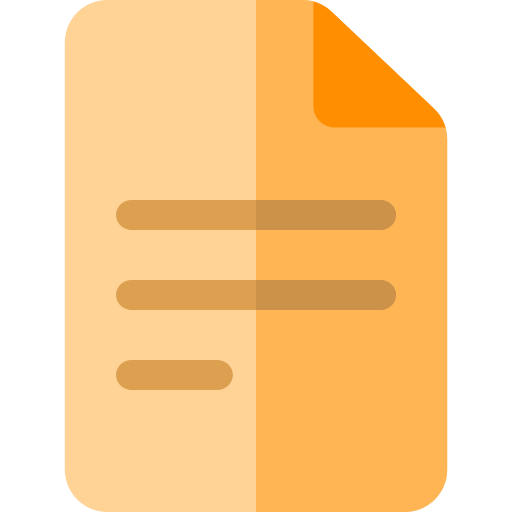 LE FICHIER VIDÉO

Les fichiers vidéo sont sous plusieurs formes et peuvent être ouvert par défaut avec le lecteur de l’ordinateur ou avec des applications tierces
(.MP4 ; .MOV et .AVI)
UN FICHIER :
C’est UN seul document 
(Texte ; image ; video etc…)
UN DOSSIER :
C’est un regroupement  de fichiers dans un même endroit
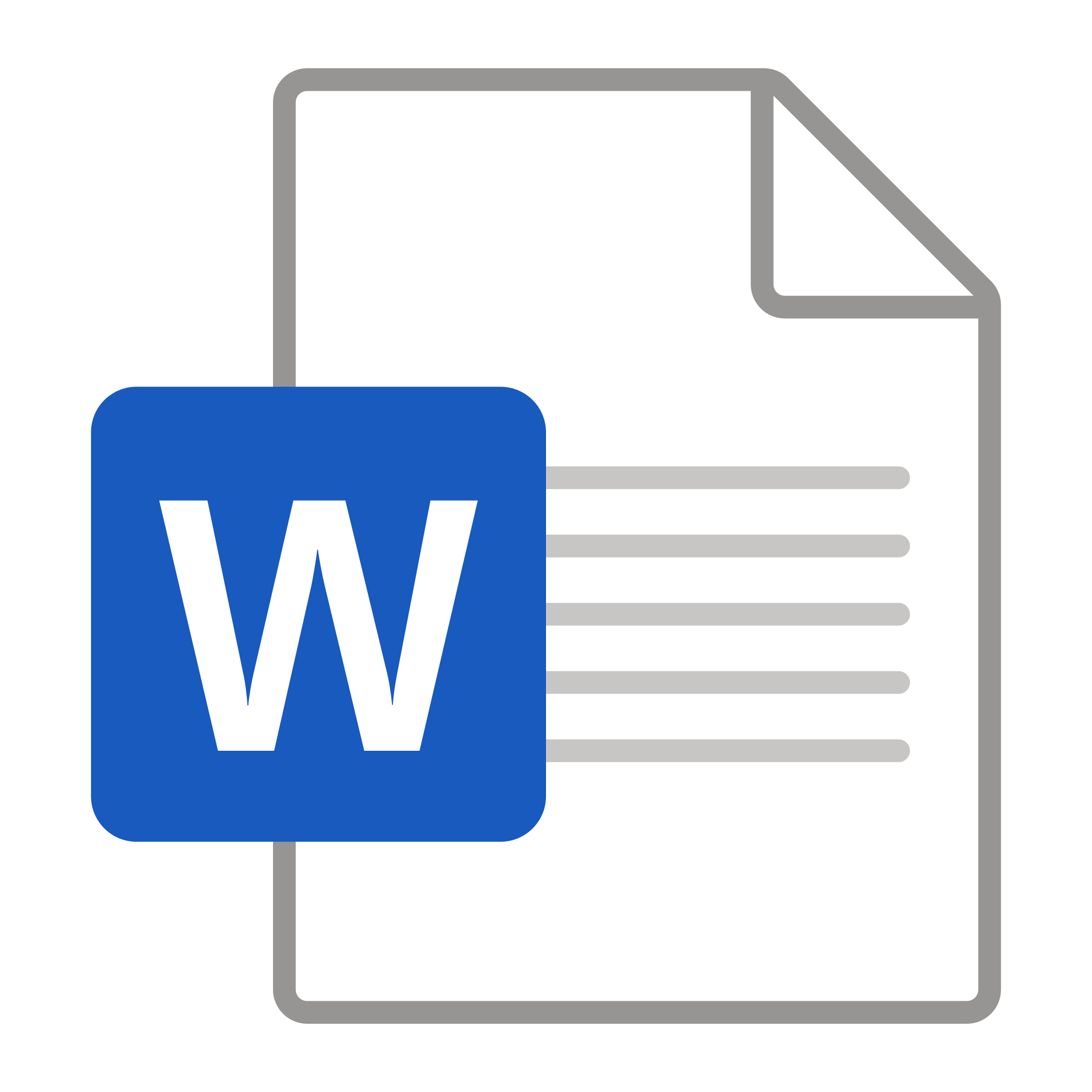 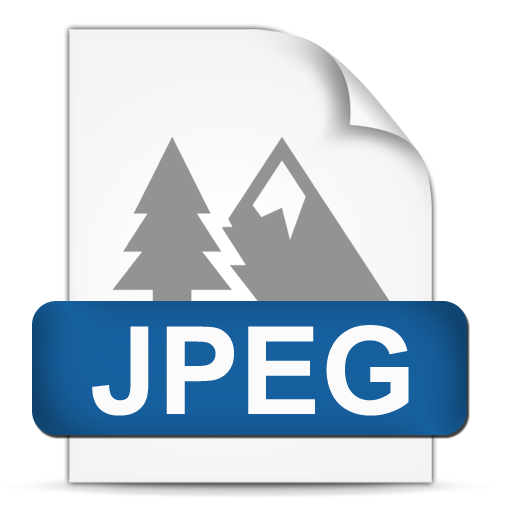 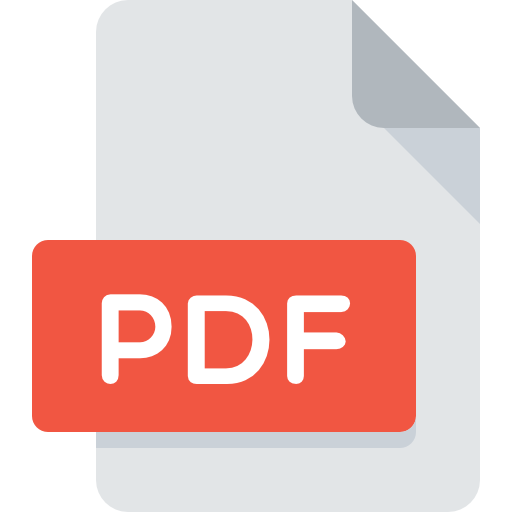 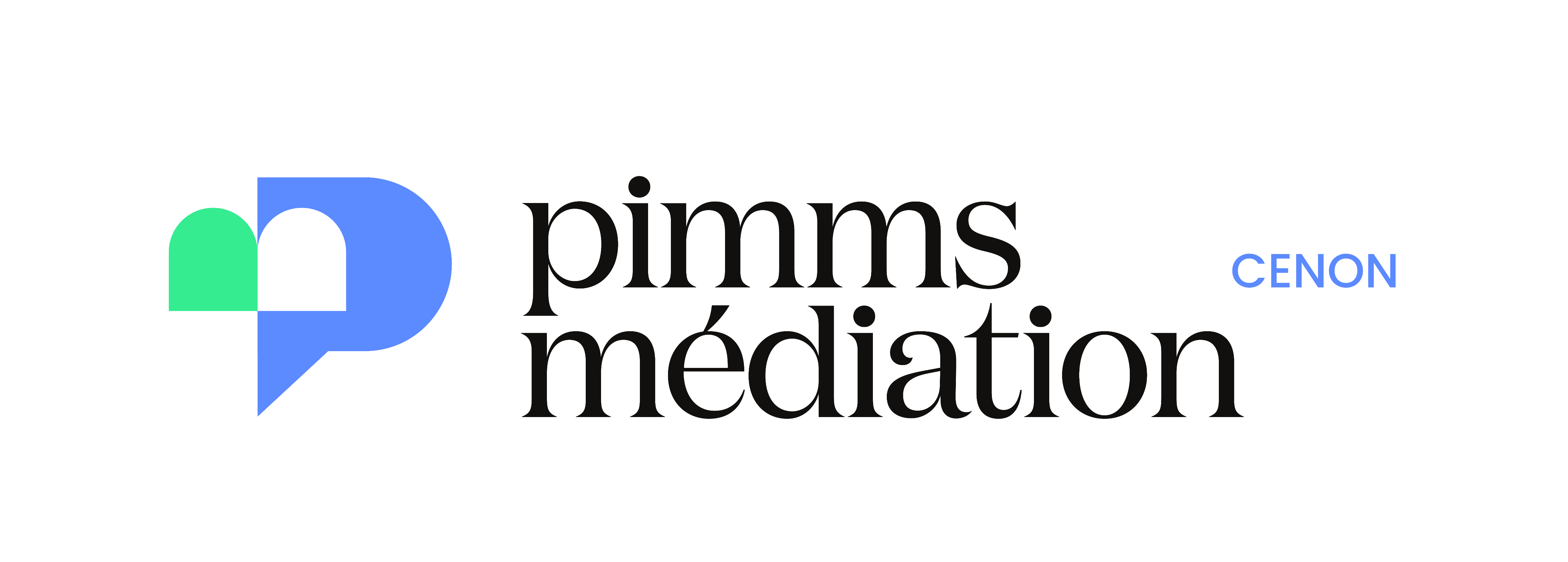 LE POIDS D’UN FICHIER
LE KILO OCTET
1Ko = 1000 o
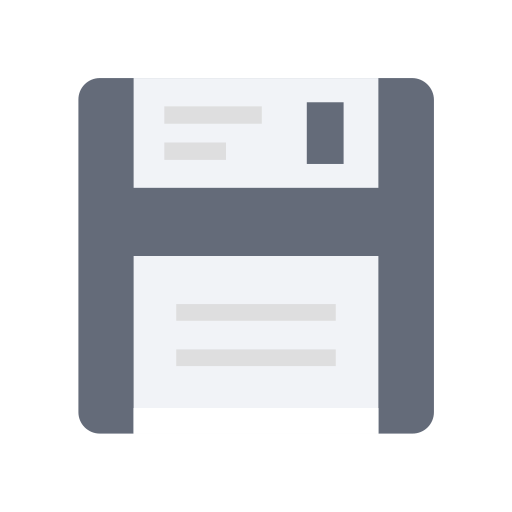 le Ko
Chaque fichier à un poids de stockage.
En France on l’appel
l’octet  
Il est « le nombre » d’informations stockées dans un fichier
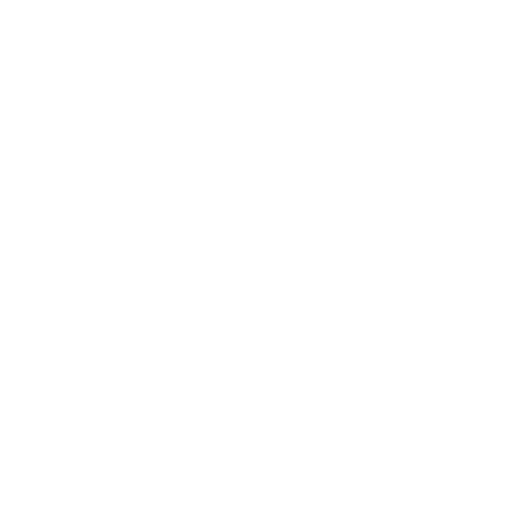 le Mo
=   50 Ko
le Go
Un document
le To
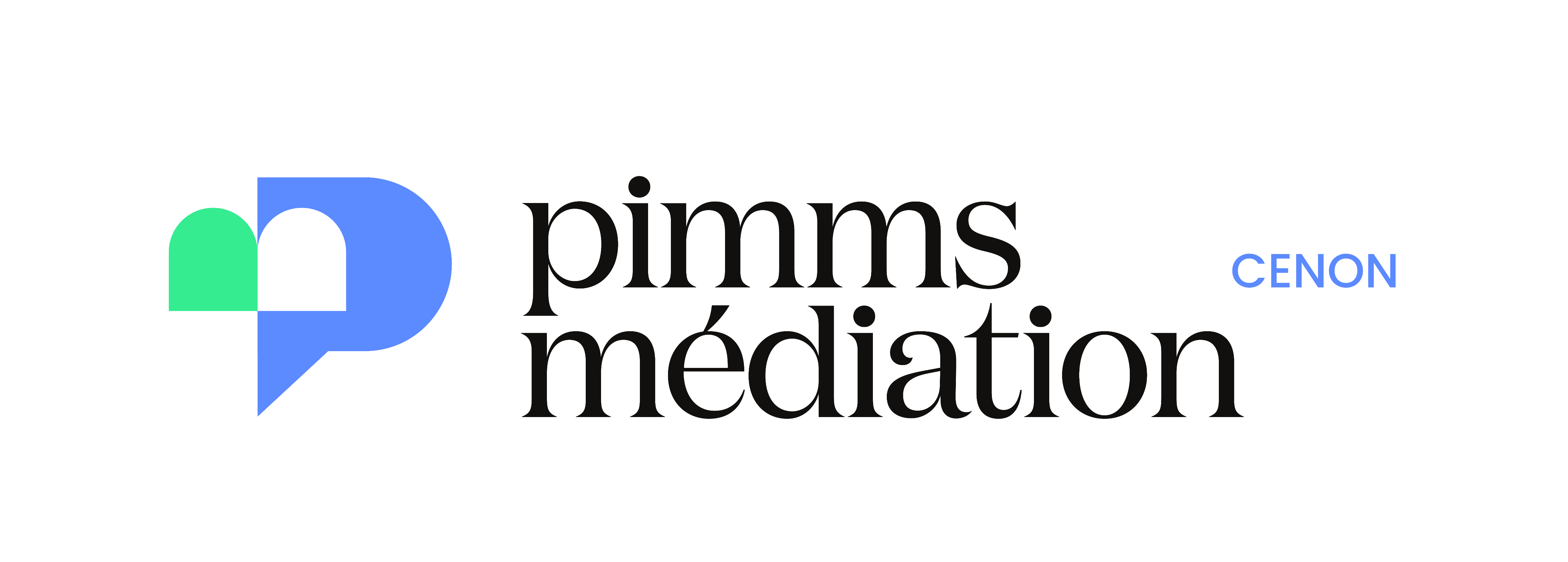 LE POIDS D’UN FICHIER
LE KILO OCTET
1Ko = 1000 o
LE MEGA OCTET
1Mo = 1000 Ko
le Ko
Chaque fichier à un poids de stockage.
En France on l’appel
L’octet  
Il est « le nombre » d’information stocké dans un fichier
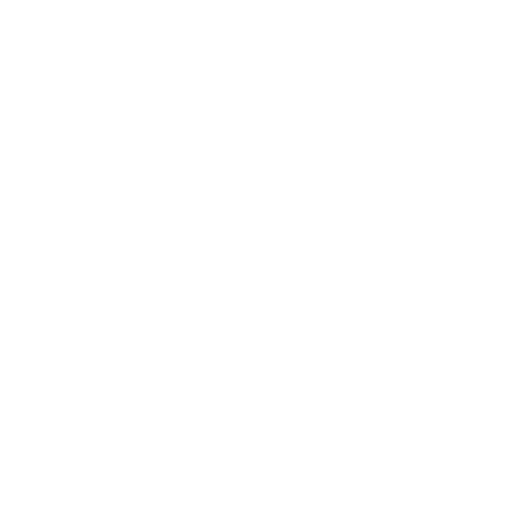 le Mo
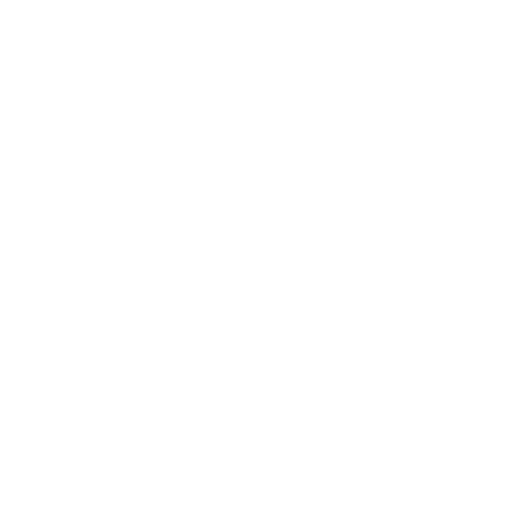 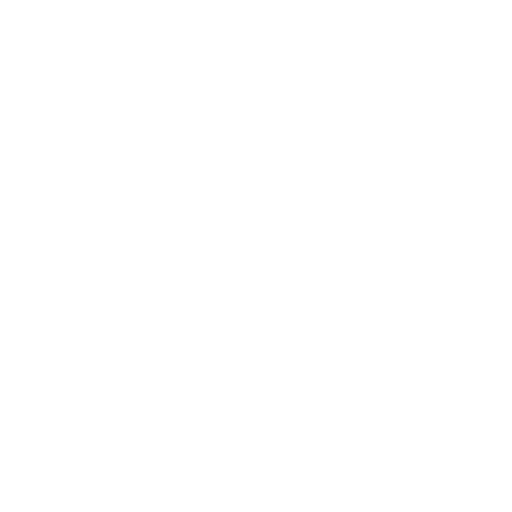 =   50 Ko
=   4 Mo
=   6 à10 Mo
le Go
Une musique
Une photo
le To
Un document
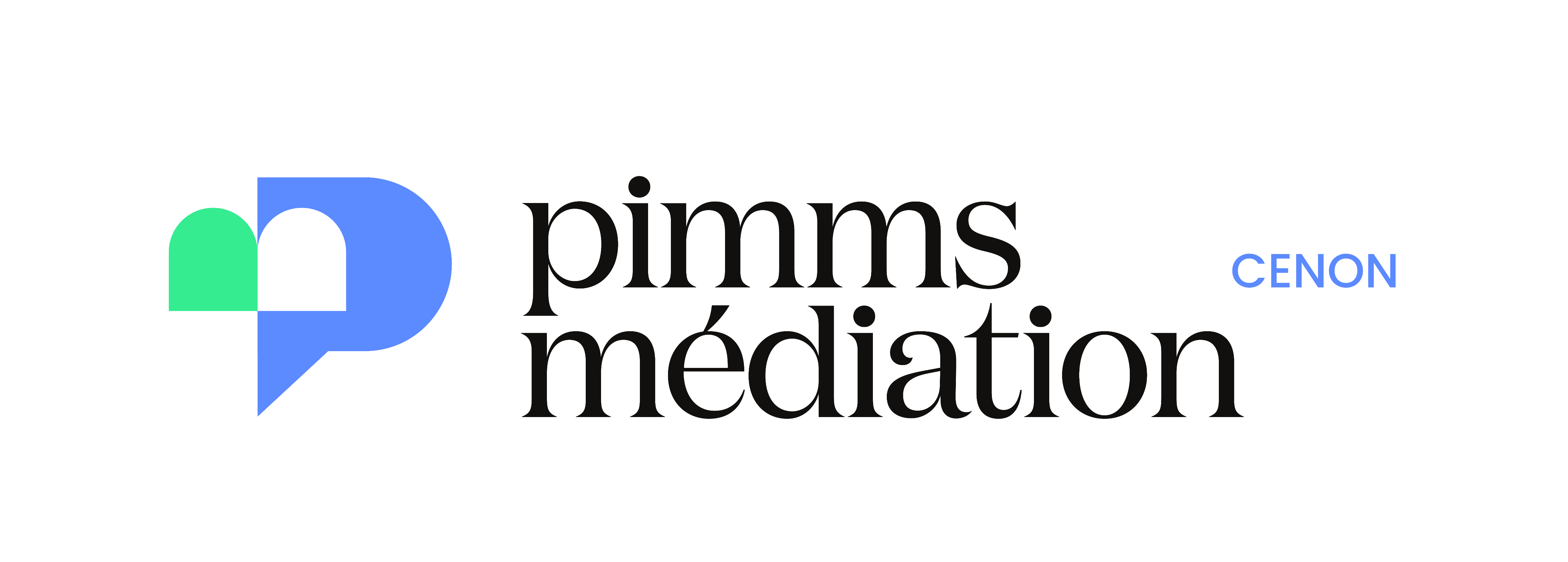 LE POIDS D’UN FICHIER
LE KILO OCTET
1Ko = 1000 o
LE GIGA OCTET
1Go = 1000 Mo
LE MEGA OCTET
1Mo = 1000 Ko
le Ko
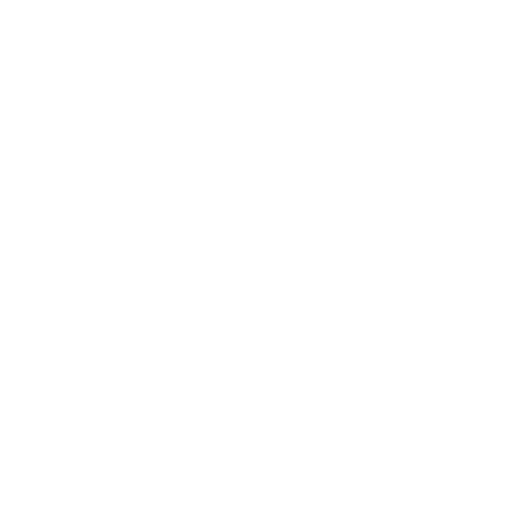 le Mo
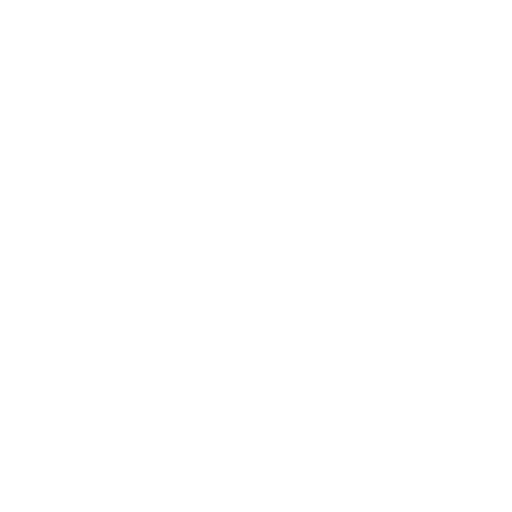 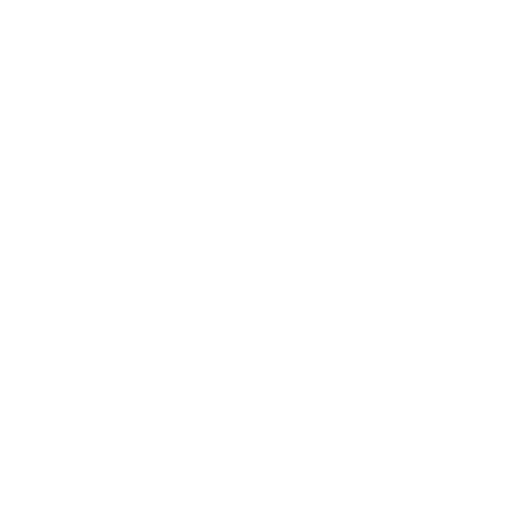 =   1 à 4 Go
=   1 à 256 Go
=   50 Ko
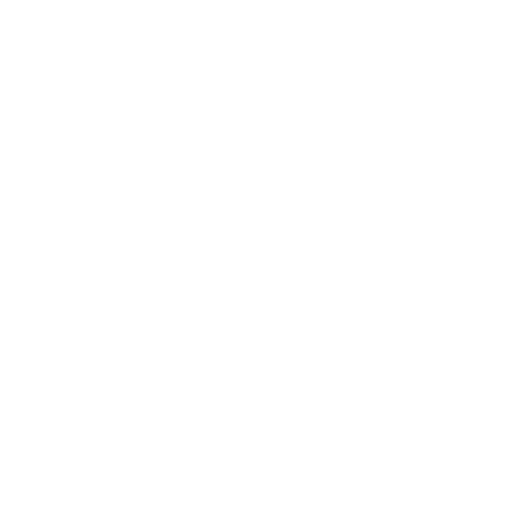 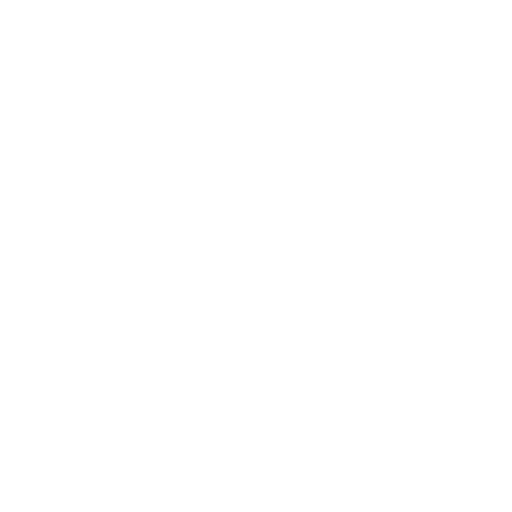 Un film
Stockage d’une clé USB
=   4 Mo
=   6 à10 Mo
le Go
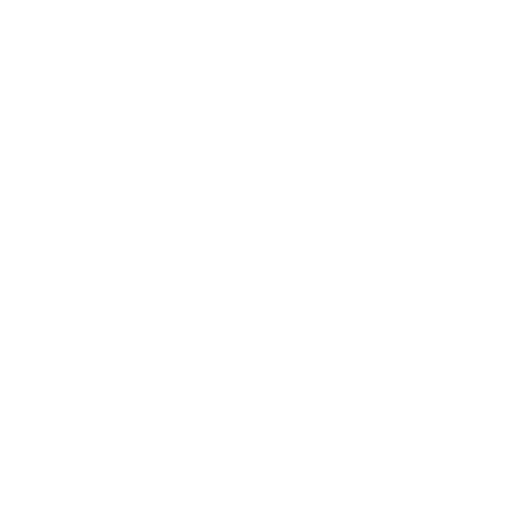 Une musique
Une photo
=   25 Go
le To
Un CD Blu-Ray
Un document
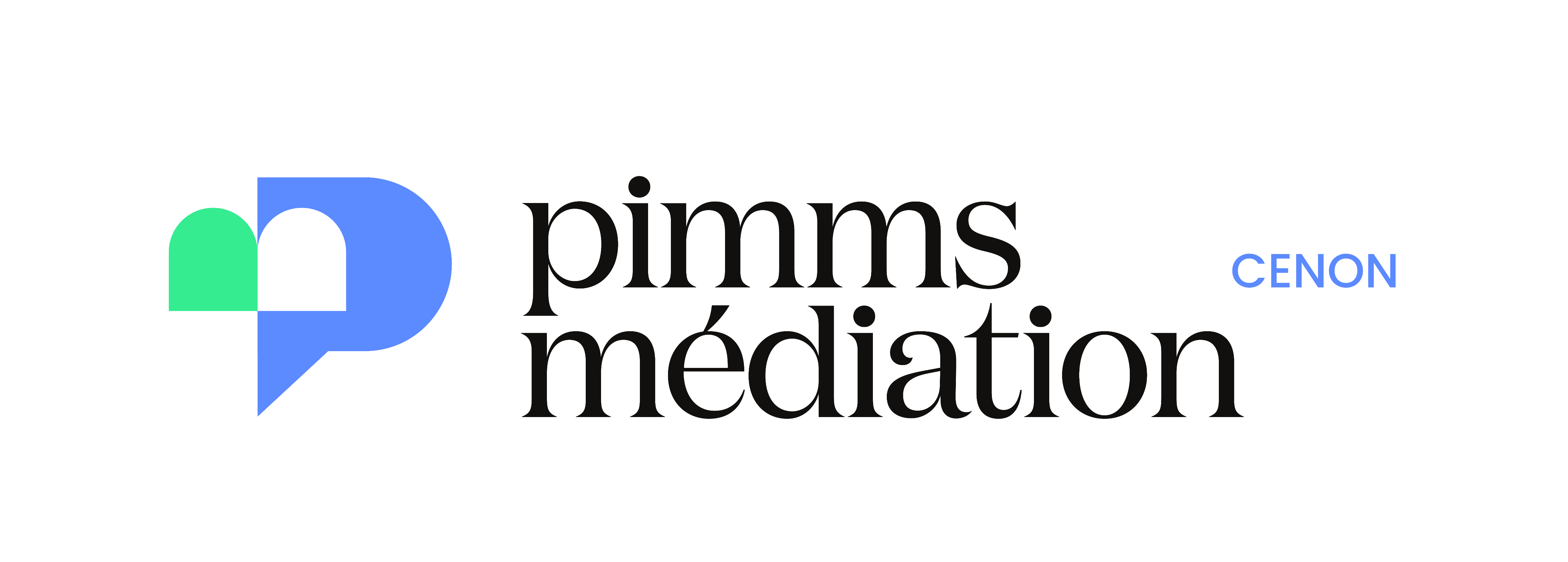 LE POIDS D’UN FICHIER
LE GIGA OCTET
1To = 1000 Go
LE MEGA OCTET
1Mo = 1000 Ko
le Ko
LE GIGA OCTET
1Go = 1000 Mo
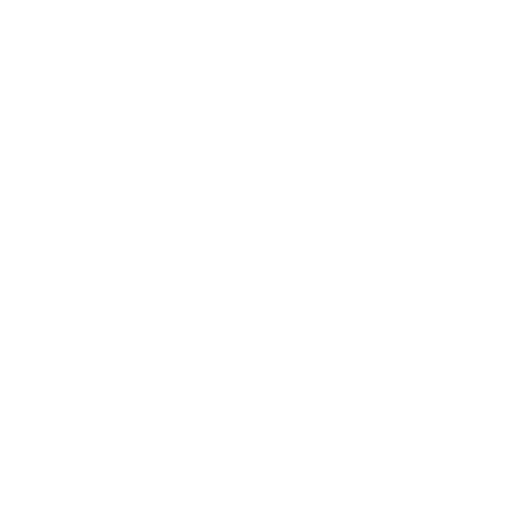 le Mo
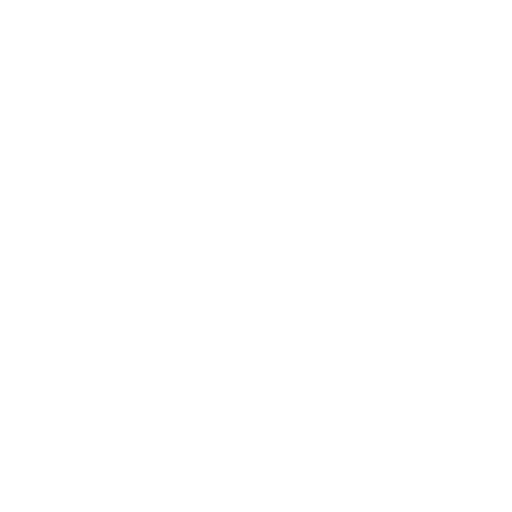 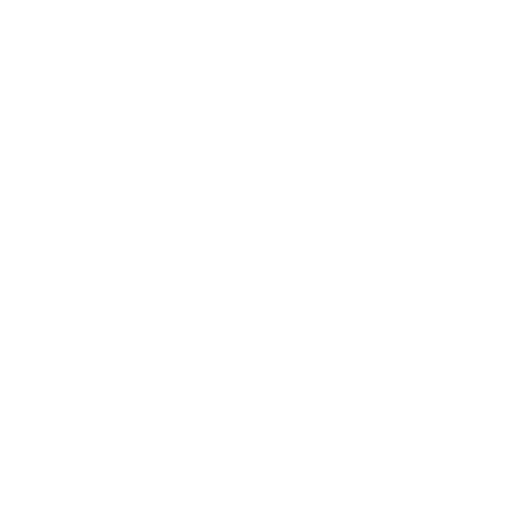 =   1 à 4 Go
=   1 à 256 Go
=   500 Go à 3 To
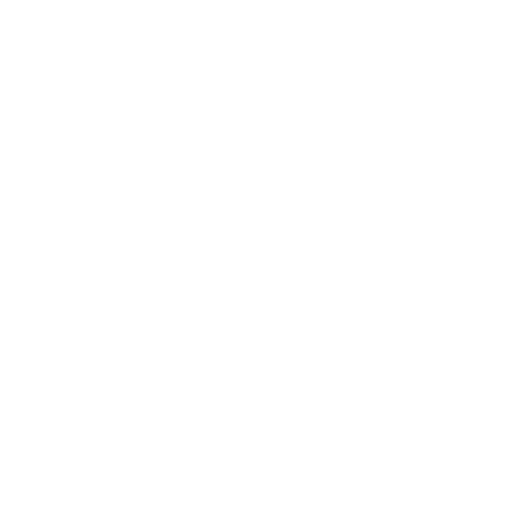 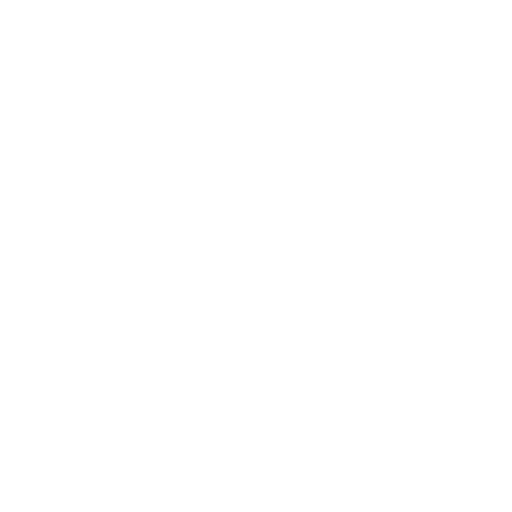 =   4 Mo
=   6 à10 Mo
le Go
Un film
Stockage d’une clé USB
Une musique
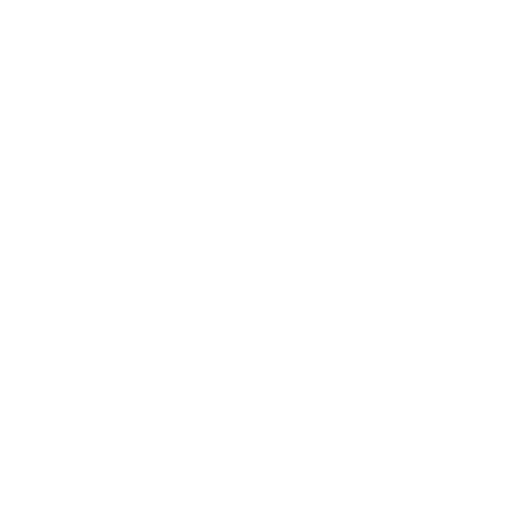 Une photo
Un ordinateur actuel
=   25 Go
le To
*1 To = 1 000 000 000 000 octets
Un CD Blu-Ray
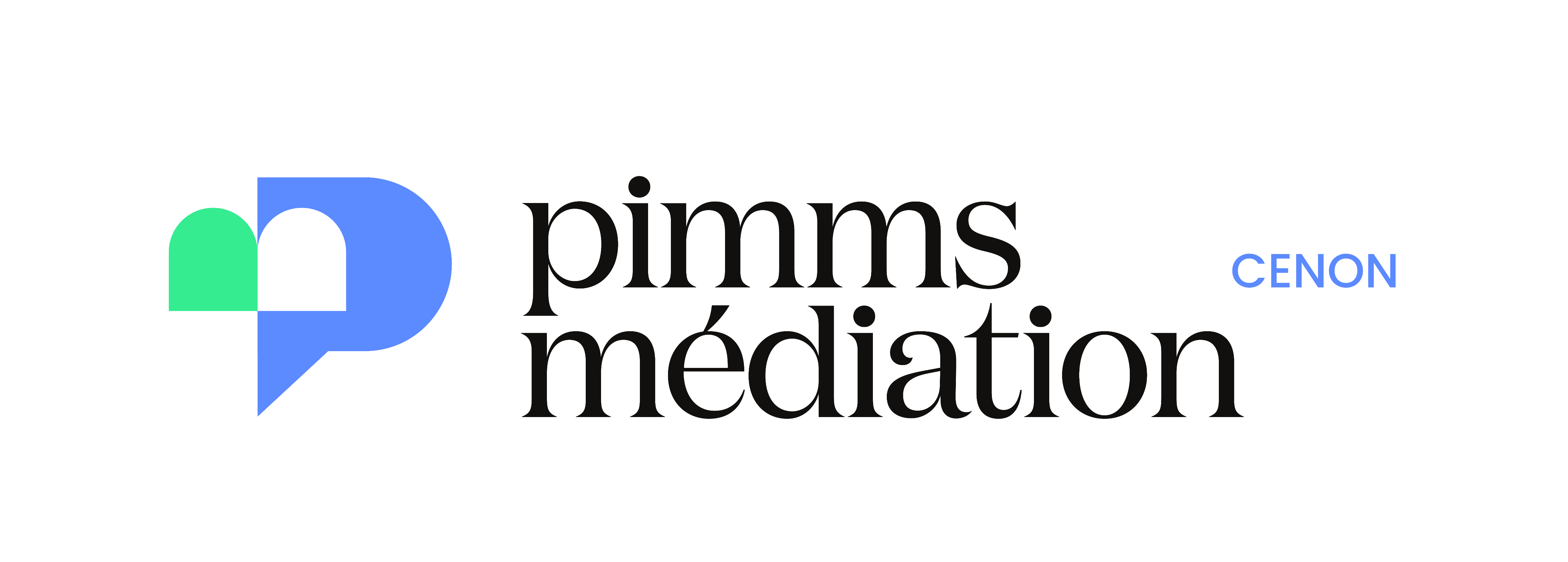 LE POIDS D’UN FICHIER
LE GIGA OCTET
1To = 1000 Go
le Ko
LE GIGA OCTET
1Go = 1000 Mo
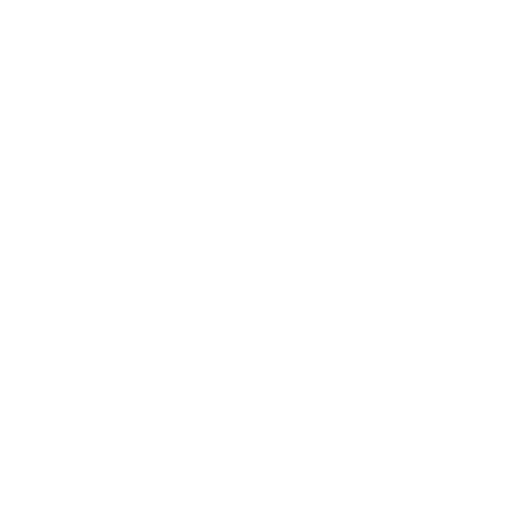 le Mo
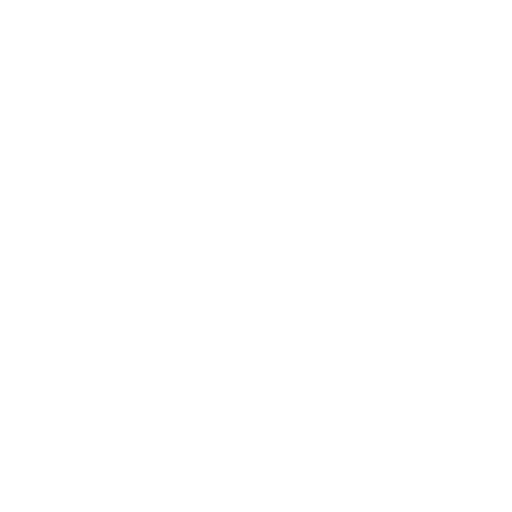 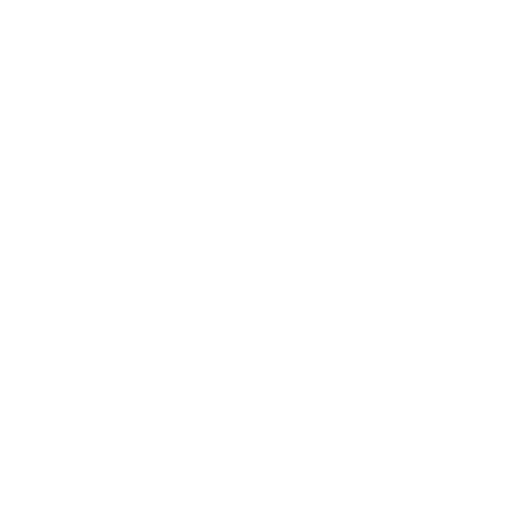 =   1 à 4 Go
=   1 à 256 Go
=   500 Go à 3 To
le Go
Un film
Stockage d’une clé USB
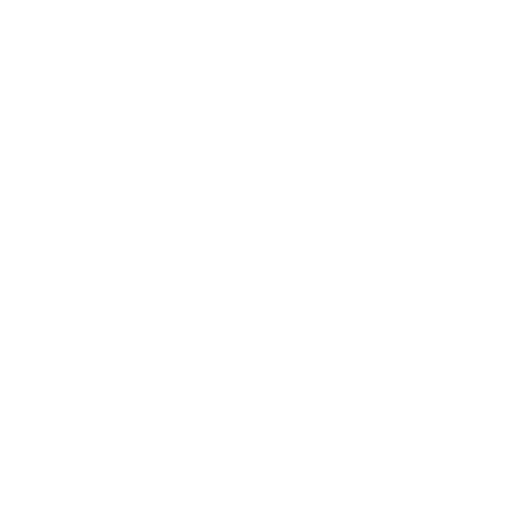 =   25 Go
Un ordinateur actuel
le To
*1 To = 1 000 000 000 000 octets
Un CD Blu-Ray
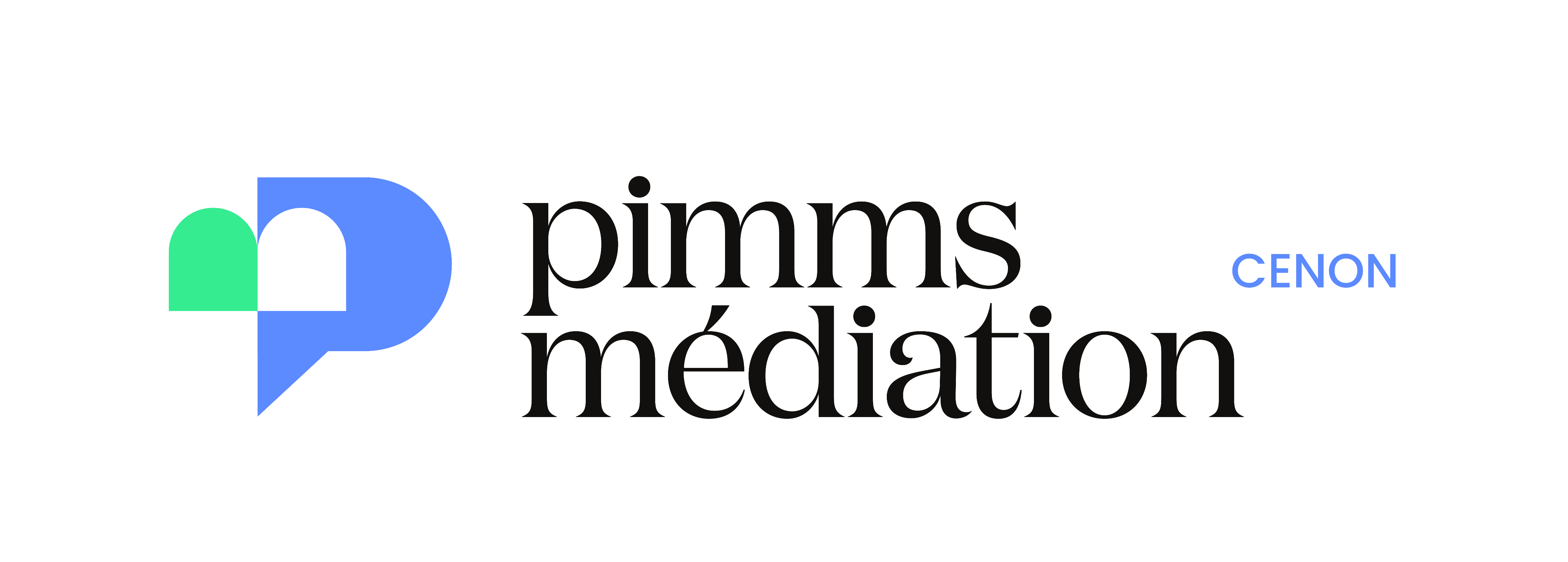 L’EXPLORATEUR DE FICHIERS
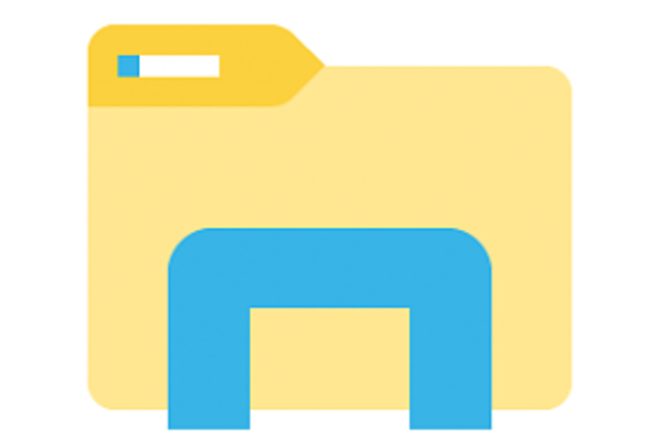 C’est l’application permettant de gérer ses fichiers et de créer des dossiers pour les entreposer.
L’EXPLORATEUR
 DE FICHIERS
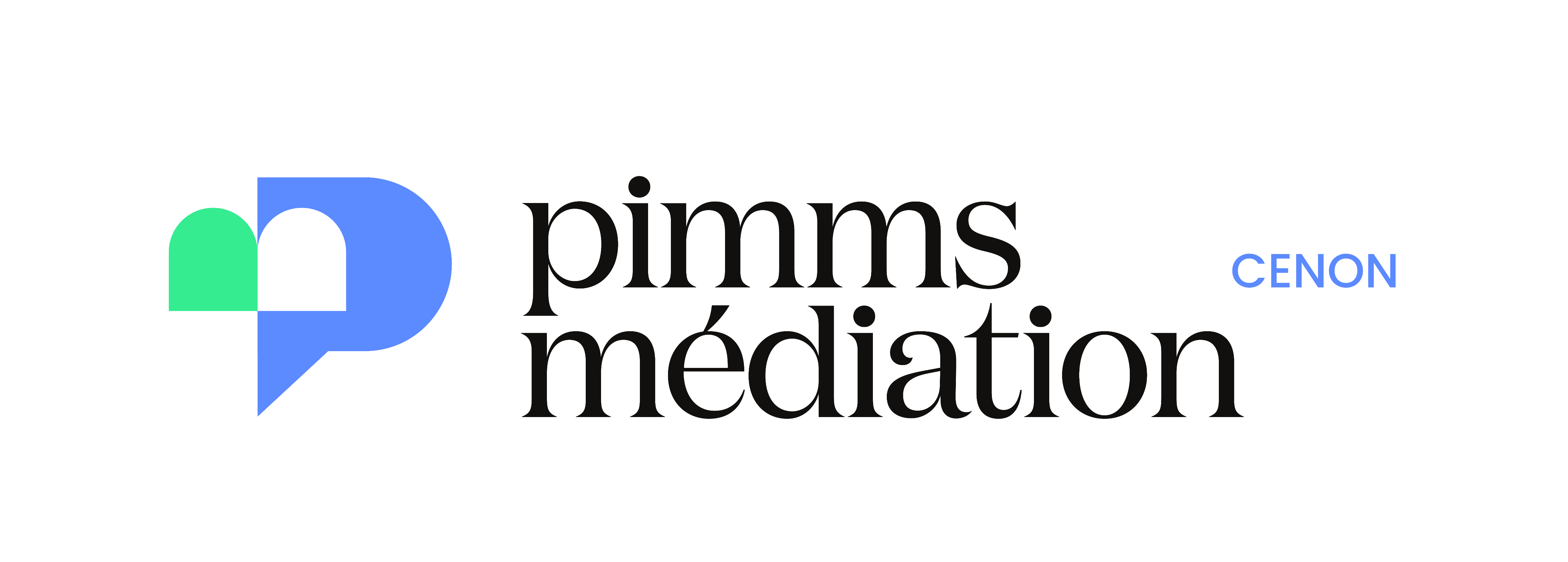 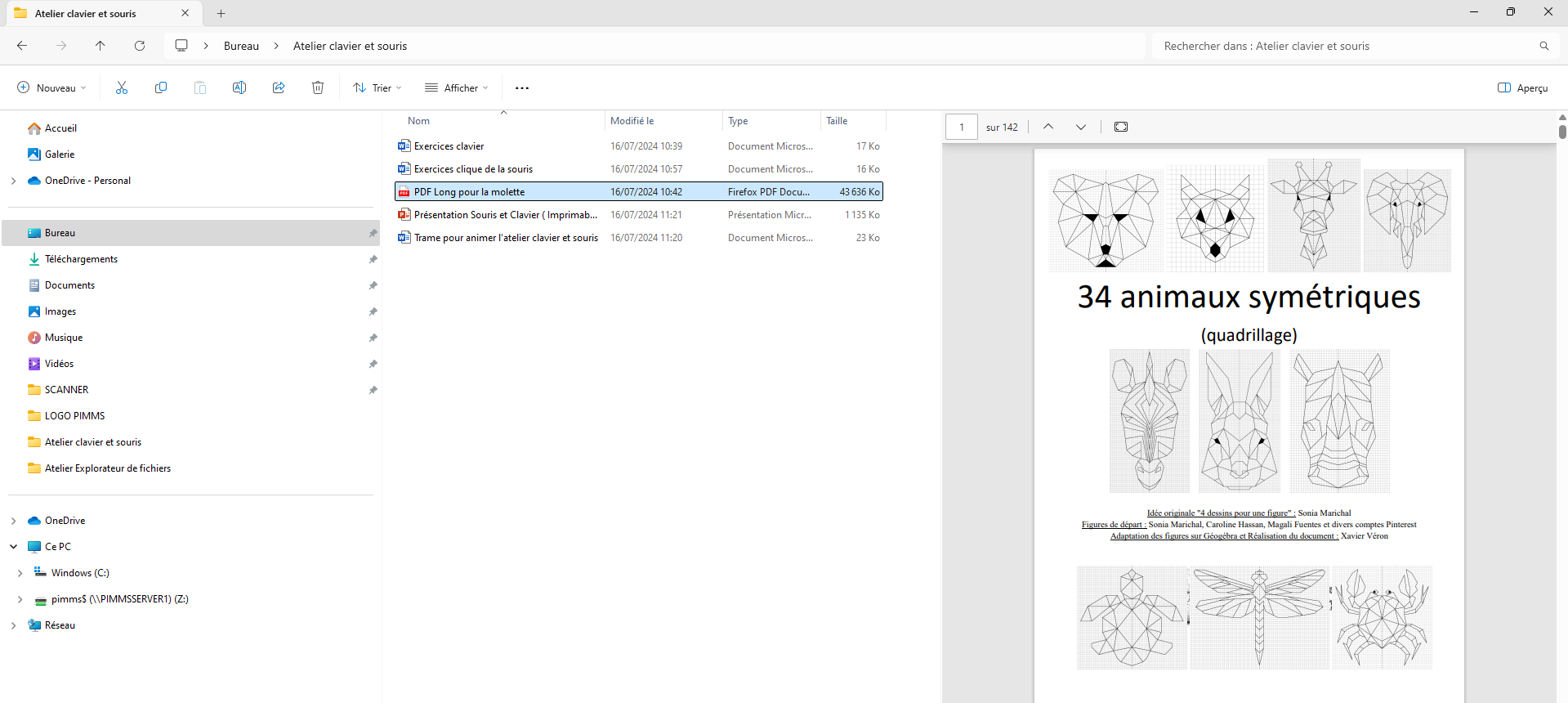 LES DIFFÉRENTES PARTIE DE STOCKAGE
Des dossiers sont créés de base sur l’ordinateur mais nous pouvons en créer d’autres.
LE VOLET DE VISUALISATION
Il permet de voir le contenu du fichier sans l’ouvrir, il faut le configurer pour l’afficher.
LE CHEMIN DE SUIVI
Ce chemin permet de se repérer en nous indiquant tous les dossiers que nous avons ouverts pour arriver à notre fichier.
LES FICHIERS 
Les fichiers sont affichés avec des informations complémentaires.
(les logos sont affichés)
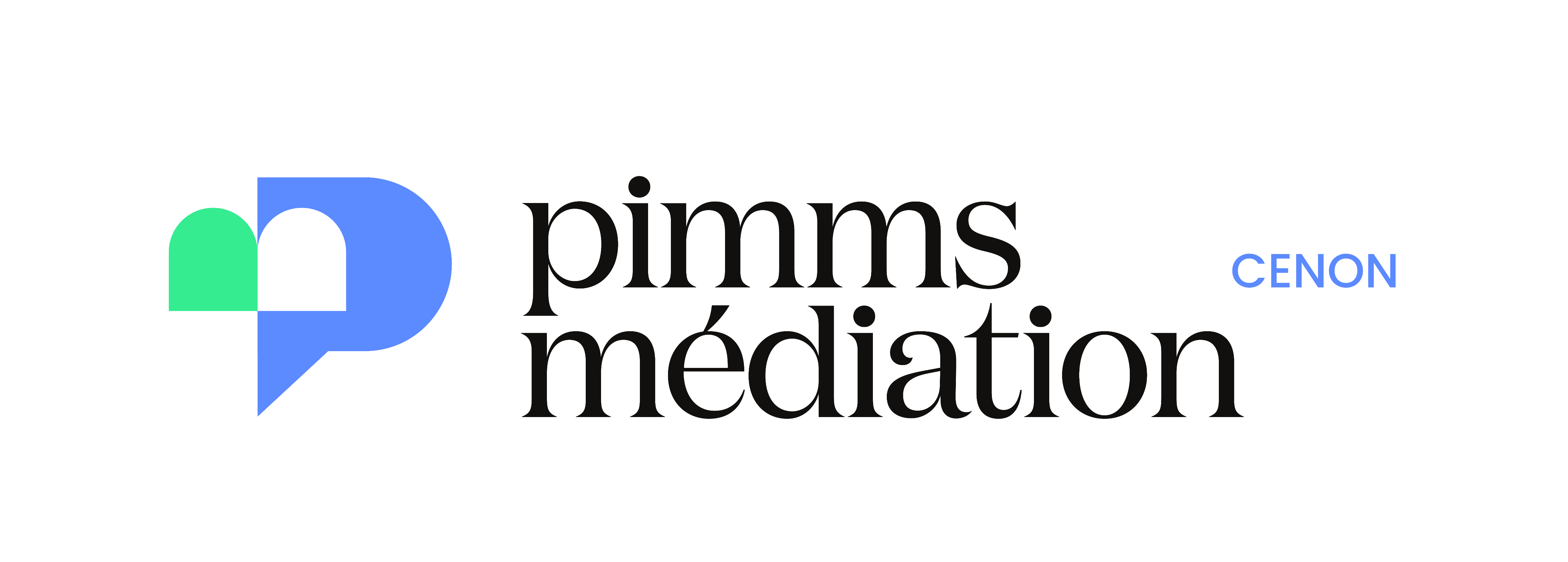 LE NOUVEAU DOSSIER
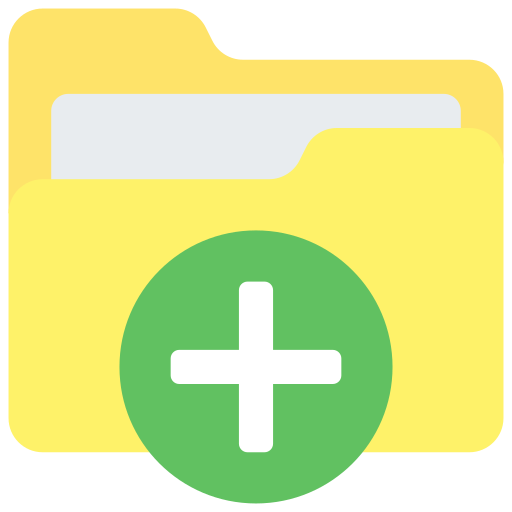 Créer un nouveau dossier permet de ranger des fichiers de manière ordonnée. 
(il est possible de faire des sous-dossiers)
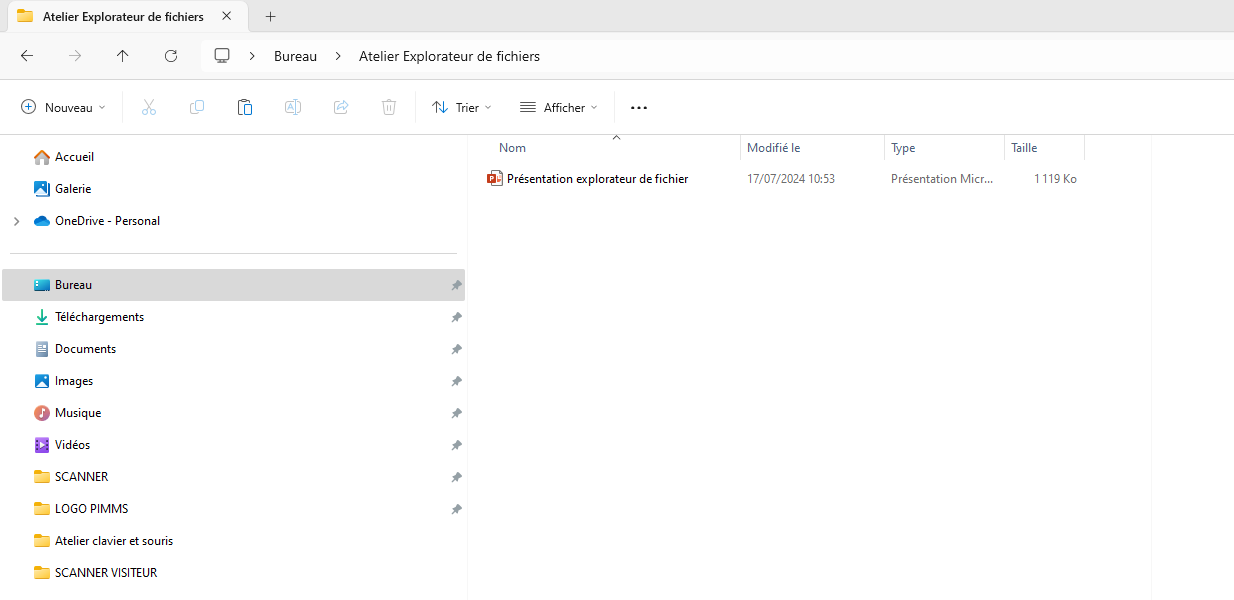 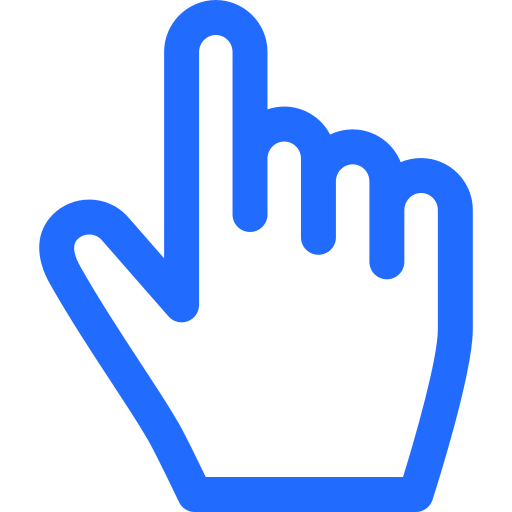 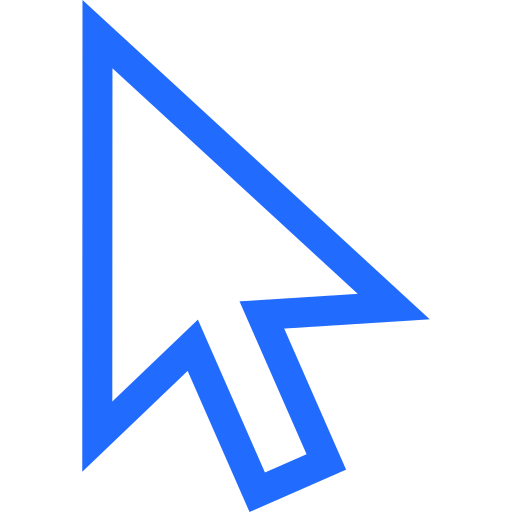 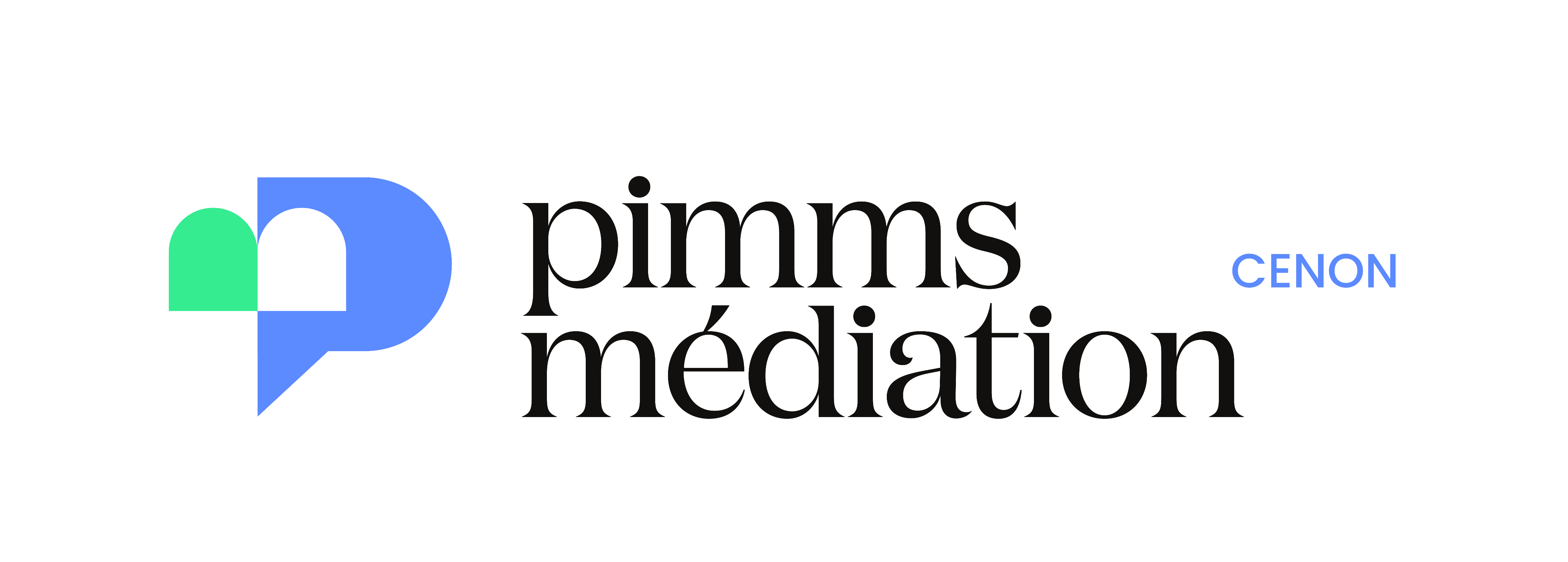 LE NOUVEAU DOSSIER
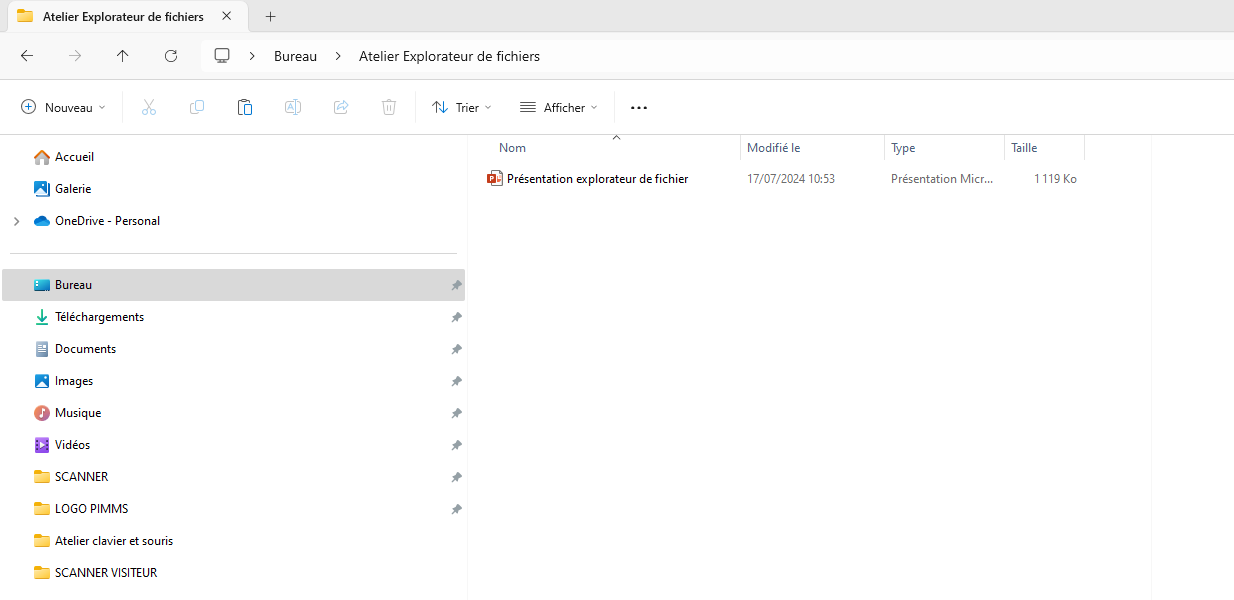 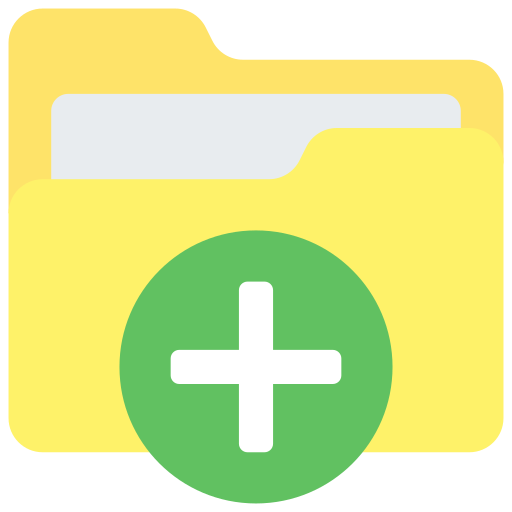 Créer un nouveau dossier permet de ranger des fichiers de manière ordonnée.
(il est possible de faire des sous-dossiers)
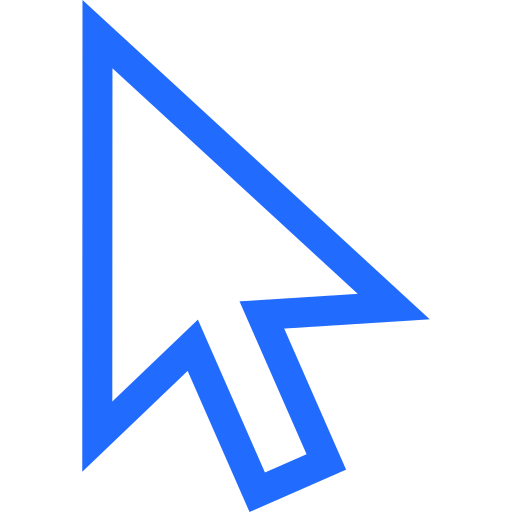 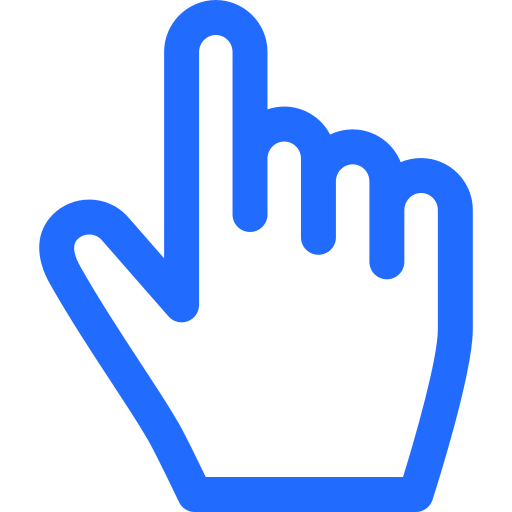 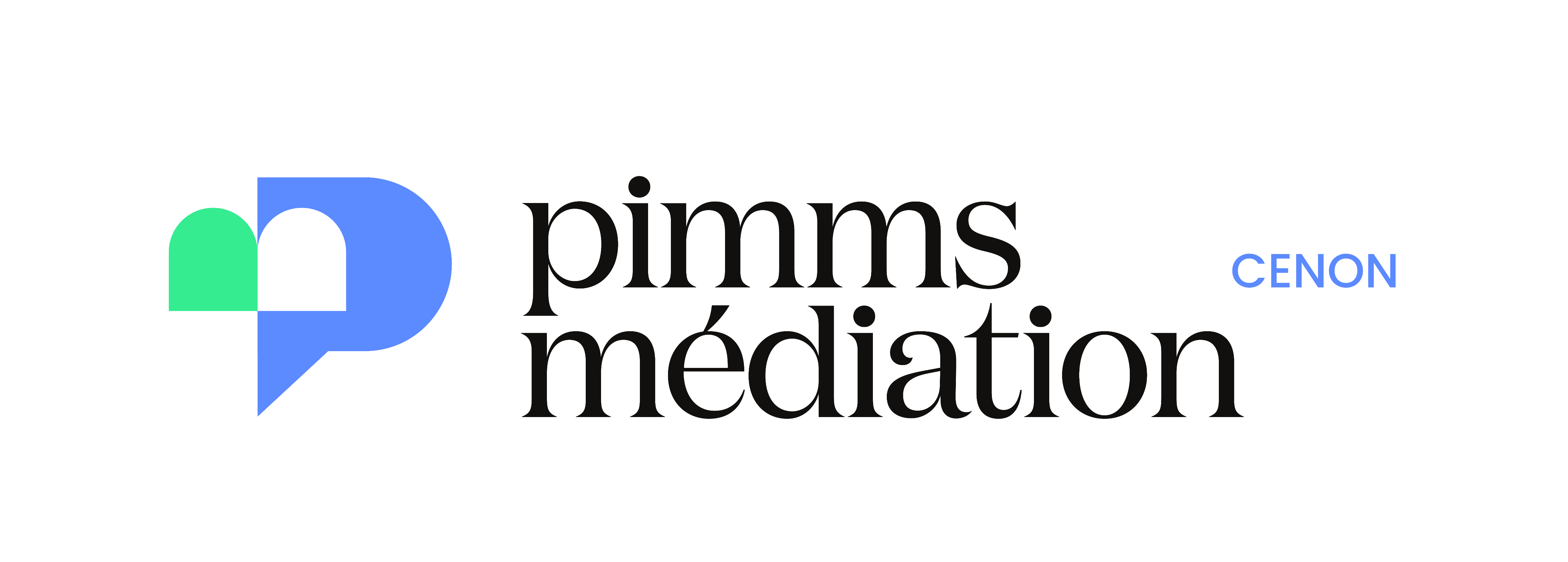 LE NOUVEAU DOSSIER
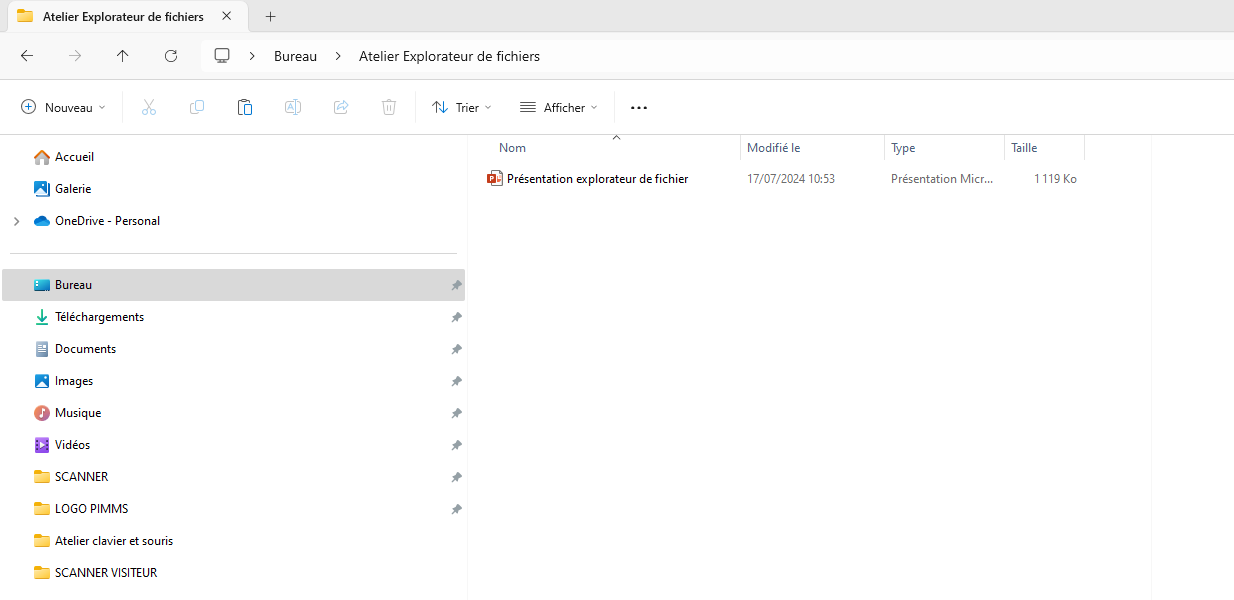 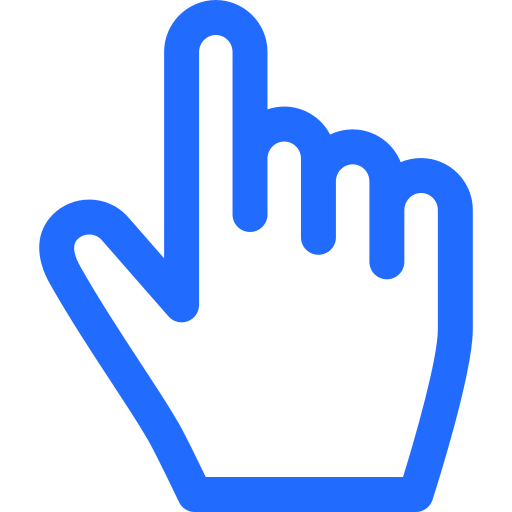 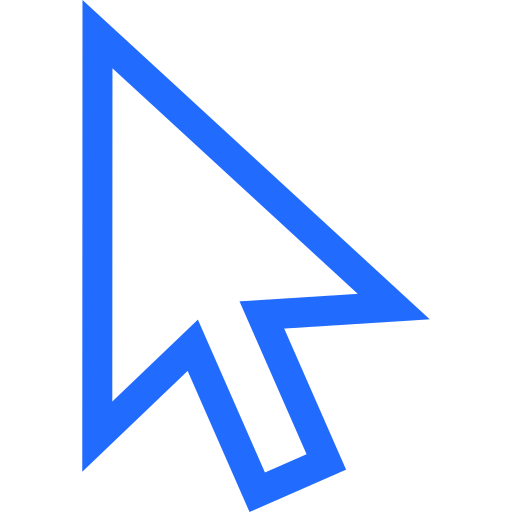 Pour créer un nouveau dossier, il faut faire un clic gauche sur « nouveau » puis
un clic gauche sur « dossier ».
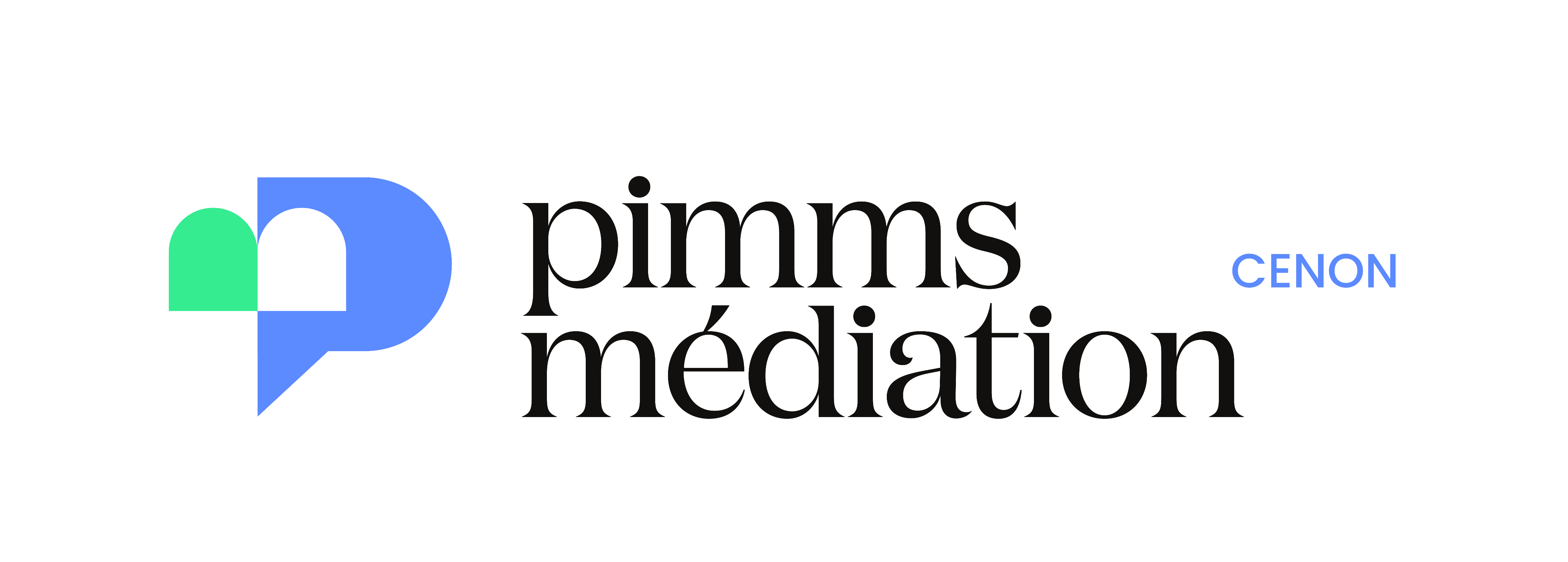 LE NOUVEAU DOSSIER
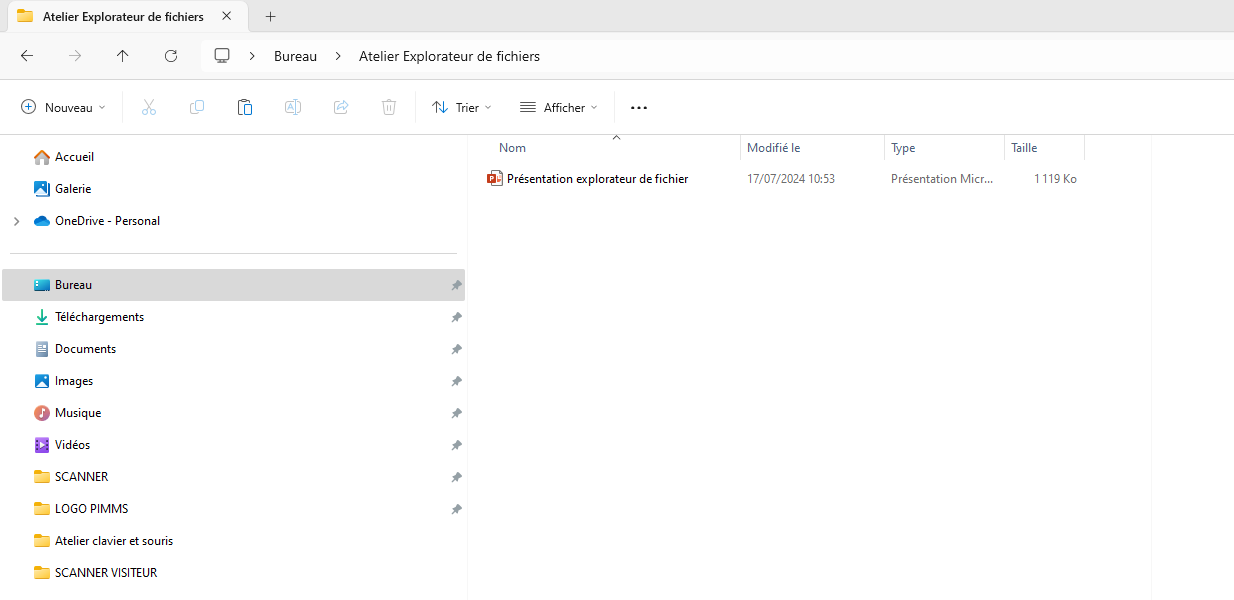 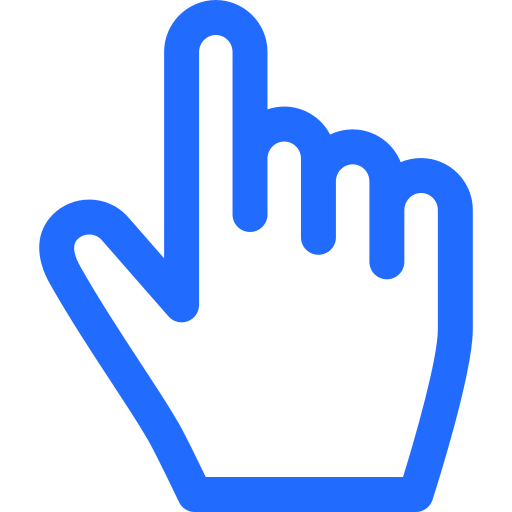 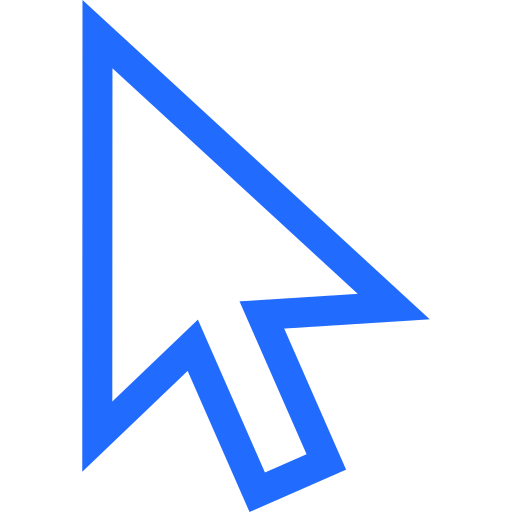 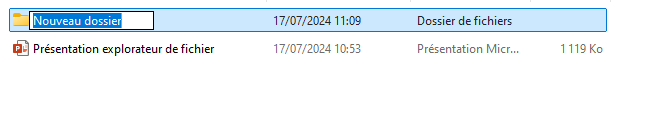 À ce moment, il ne reste plus qu’à marquer le nom de votre dossier avec le clavier.
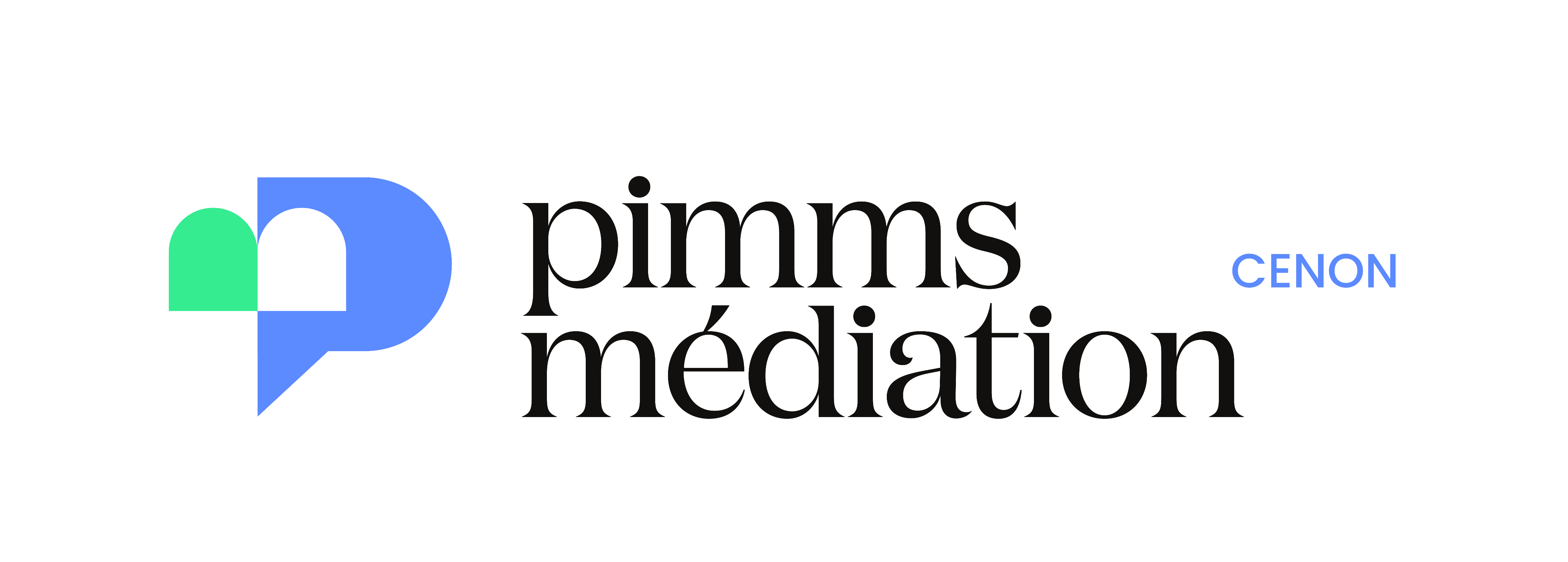 LE COPIER & COUPER/COLLER
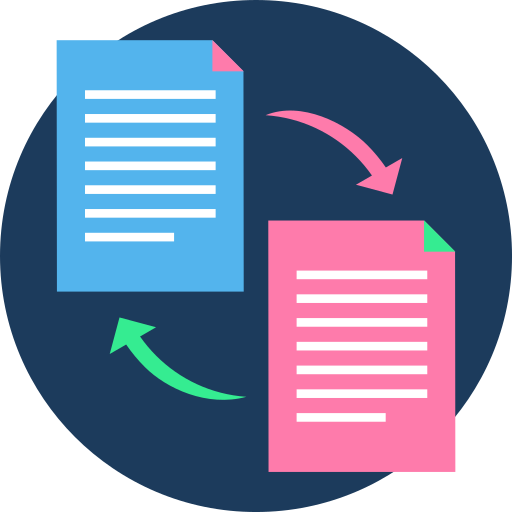 Copier/coller et couper/coller sont différents 
Couper permet de déplacer
Copier permet de doubler le fichier
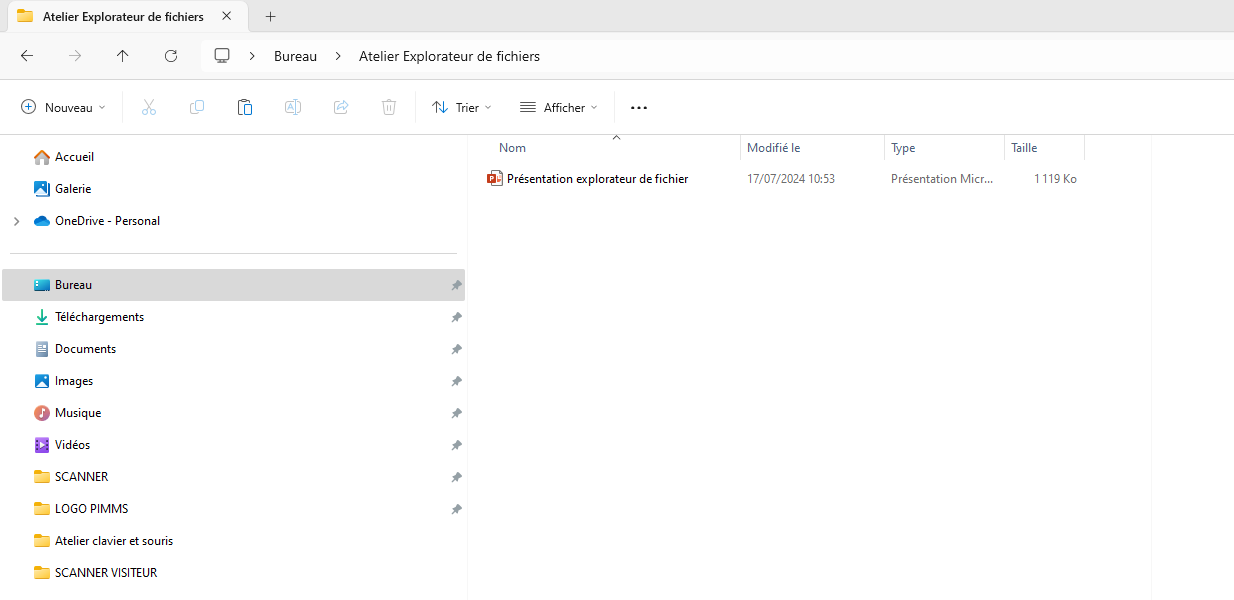 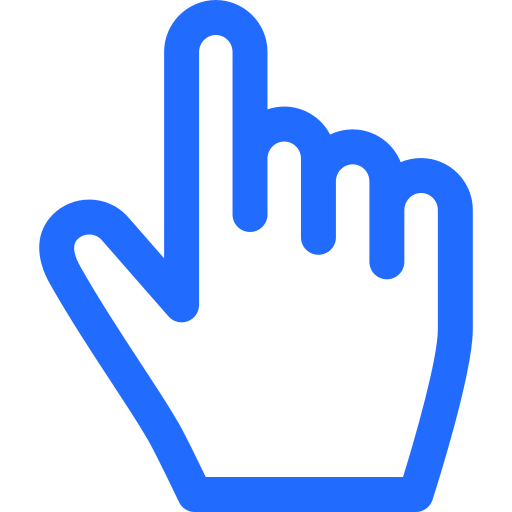 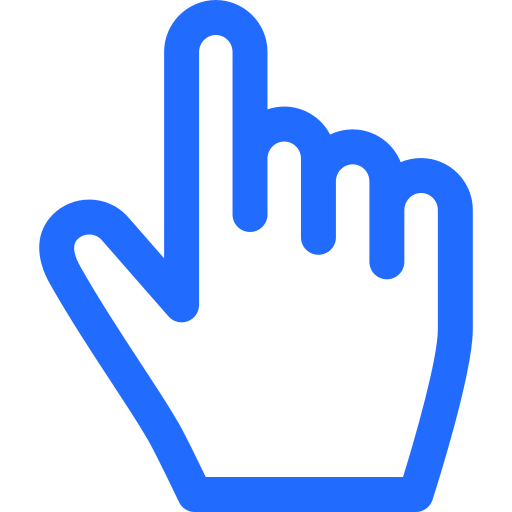 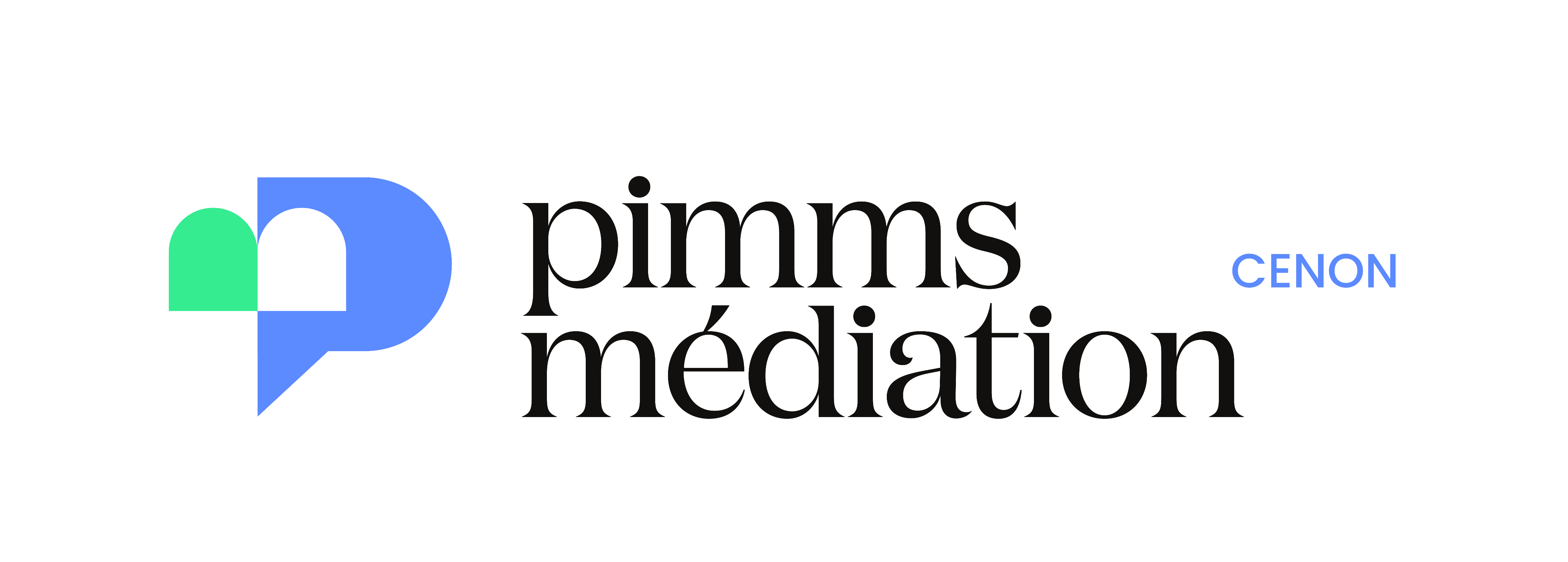 LE COPIER & COUPER/COLLER
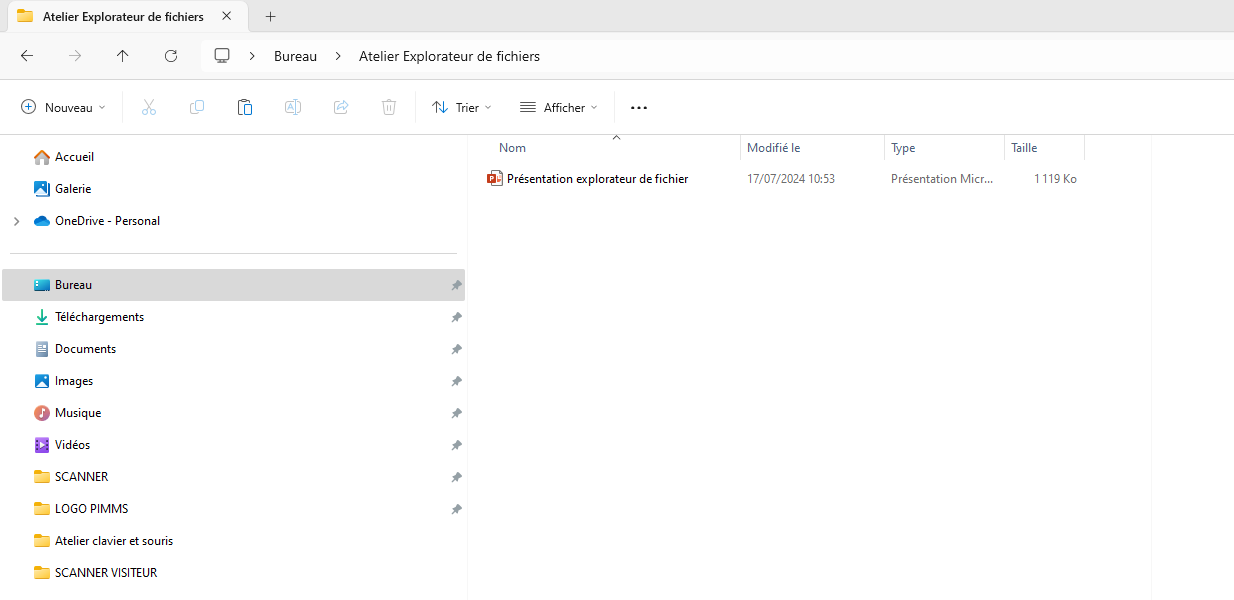 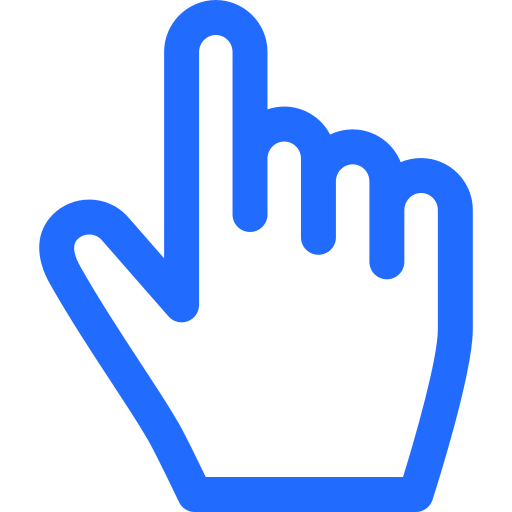 Pour couper/coller :
cliquez sur le fichier à déplacer
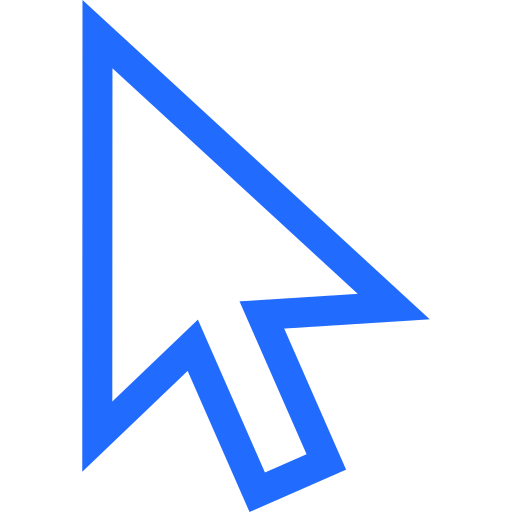 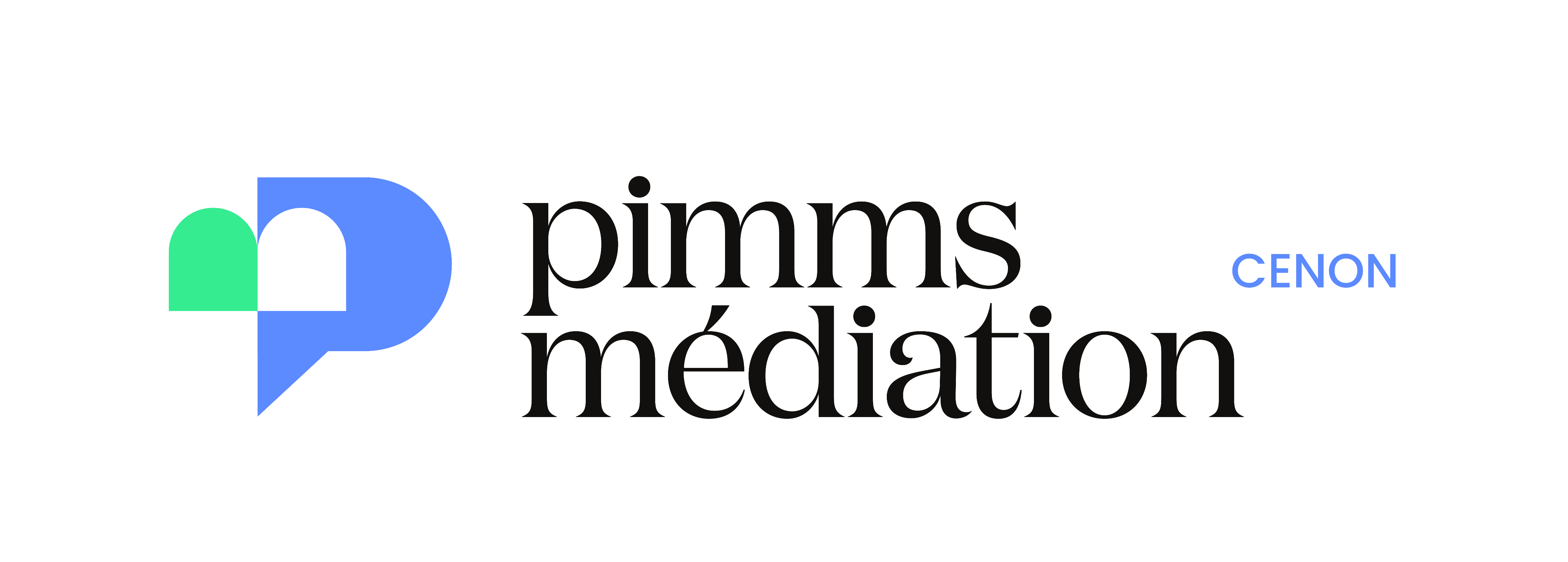 LE COPIER & COUPER/COLLER
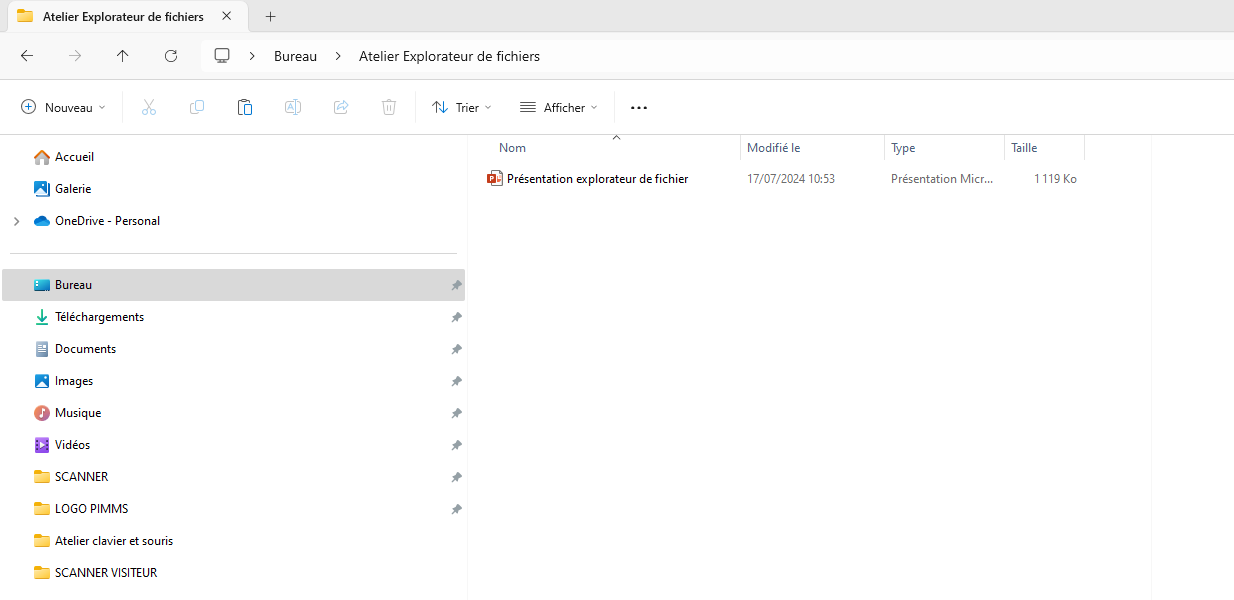 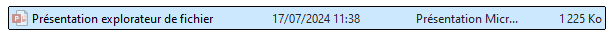 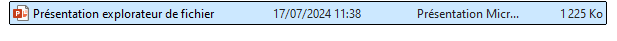 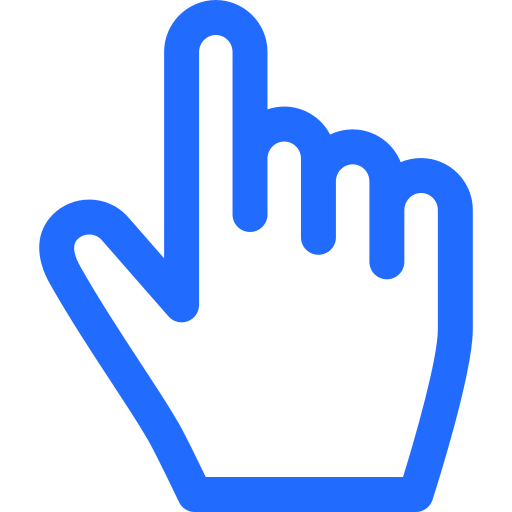 Pour couper/coller :
Cliquez sur le fichier à déplacer puis appuyer sur
Ctrl+X
*Pour copier ce sera Ctrl+C
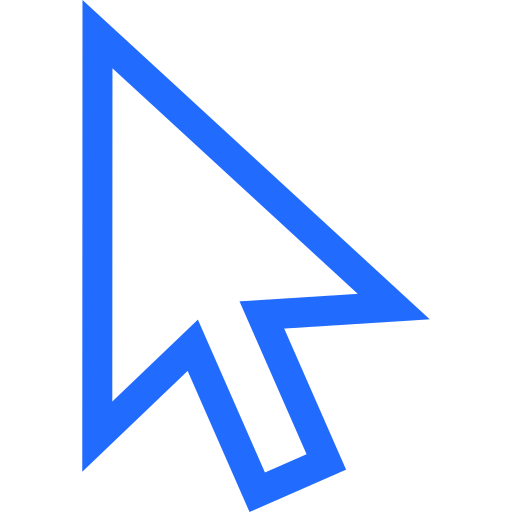 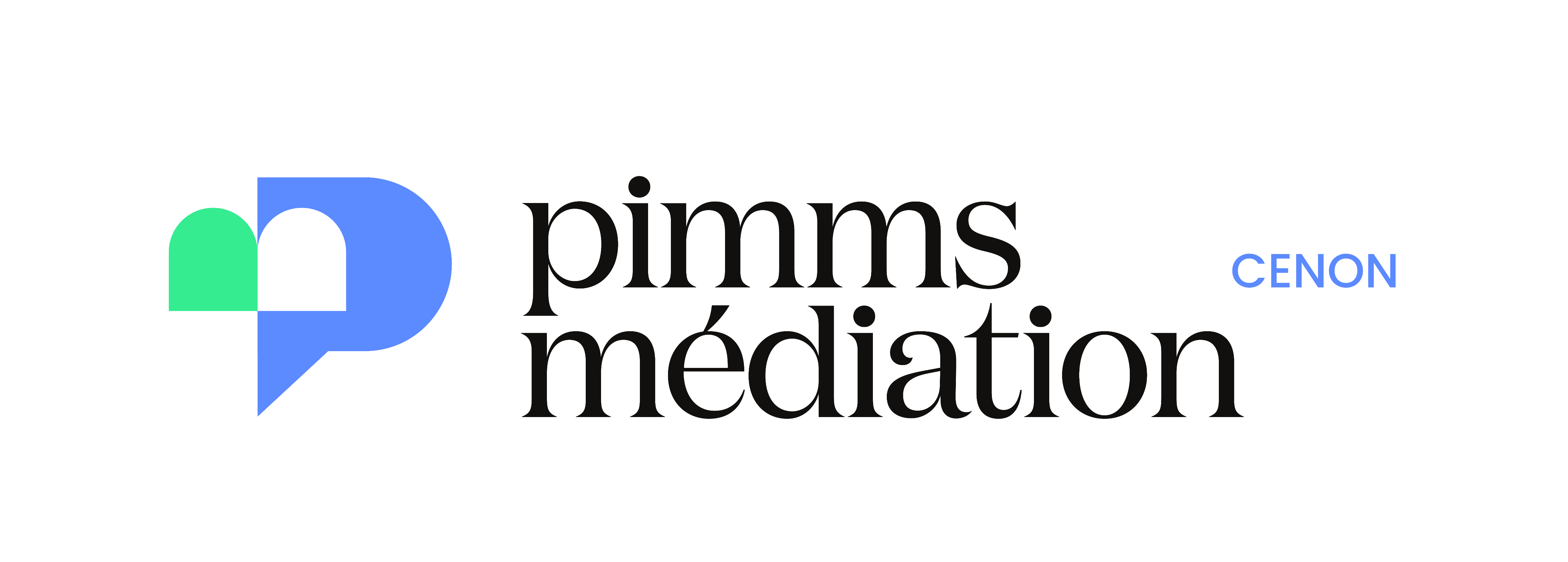 LE COPIER & COUPER/COLLER
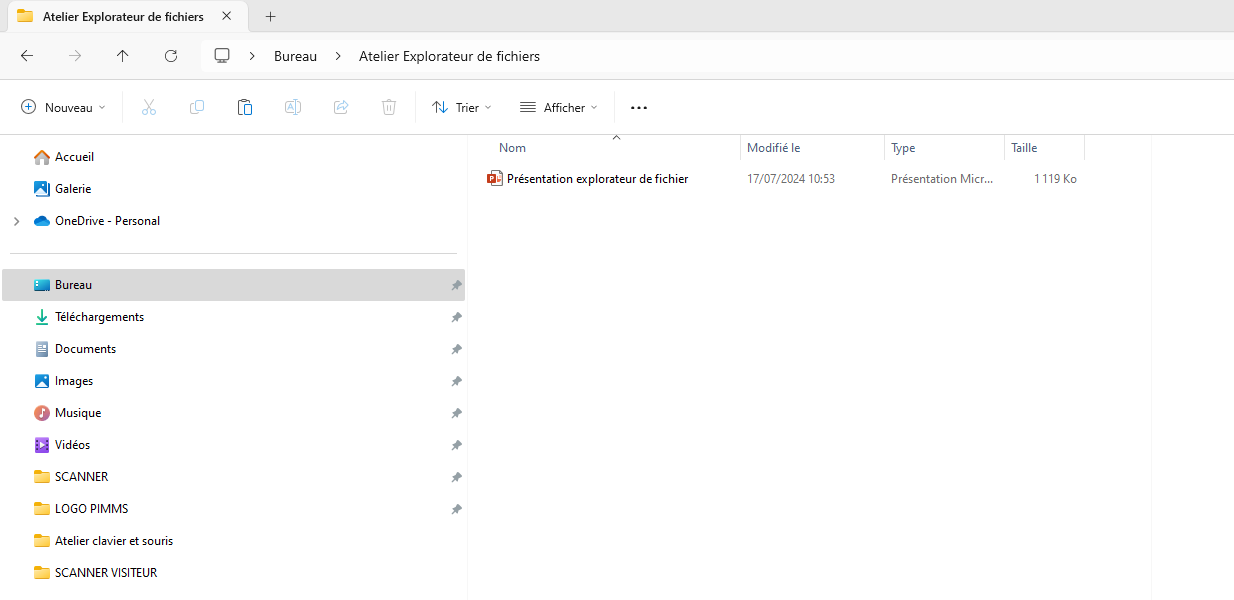 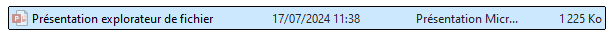 Pour couper/coller :
quand le logo devient transparent, vous pouvez aller le déposer dans un dossier en appuyant sur
Ctrl+V
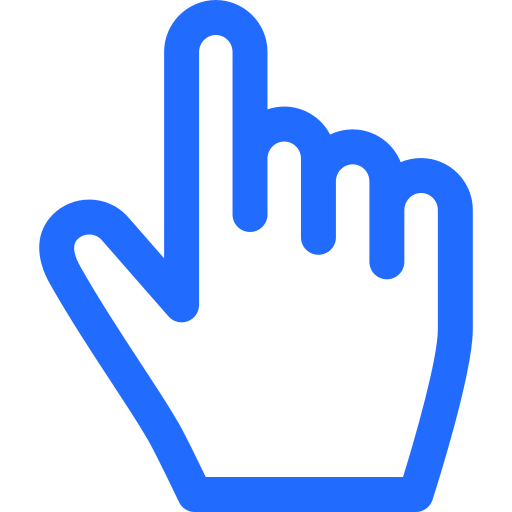 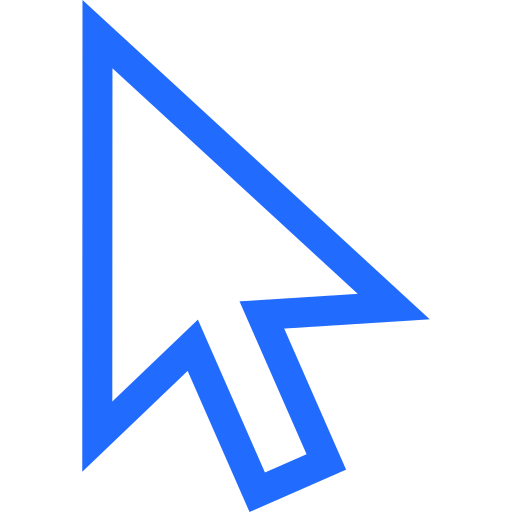